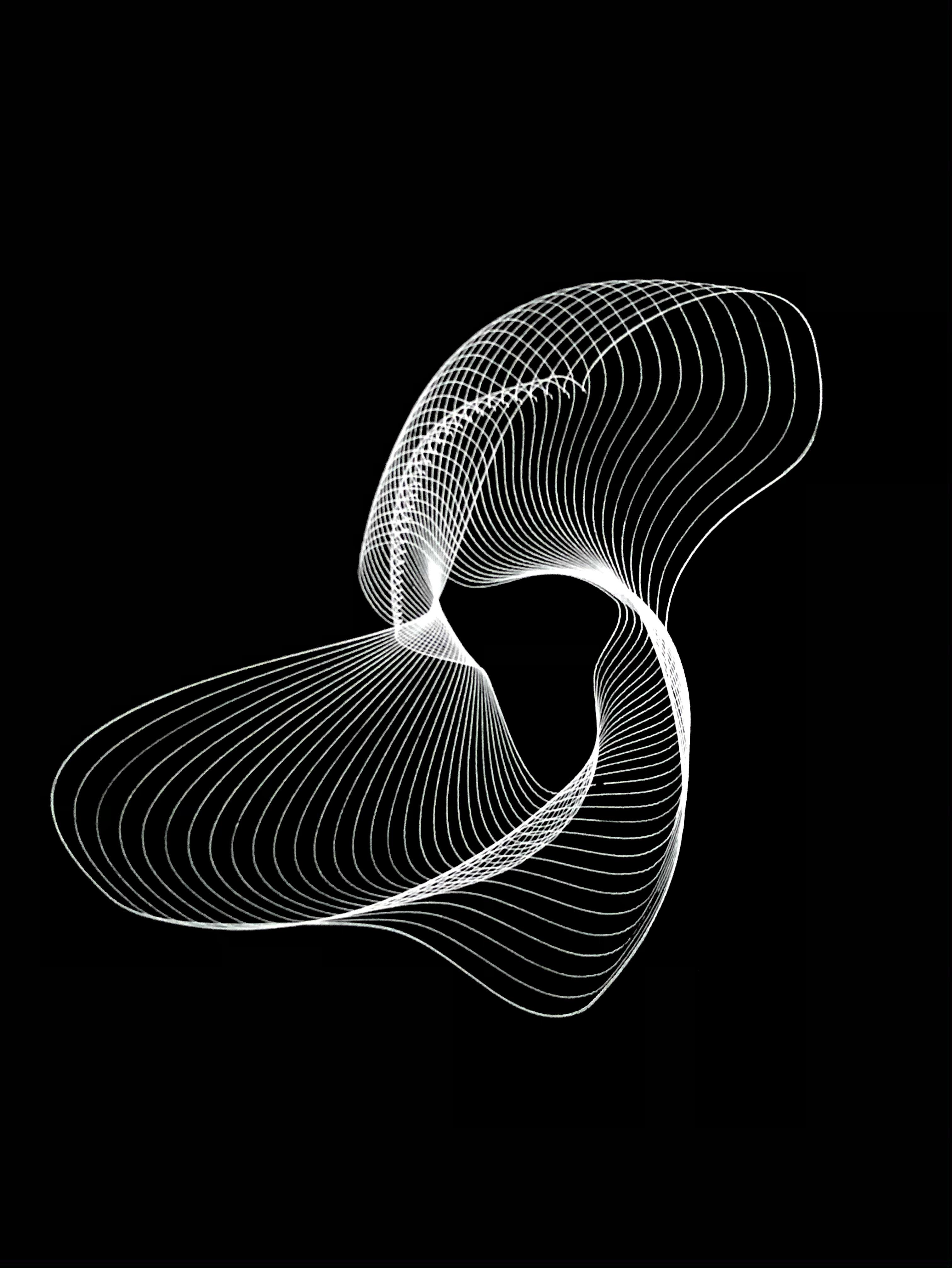 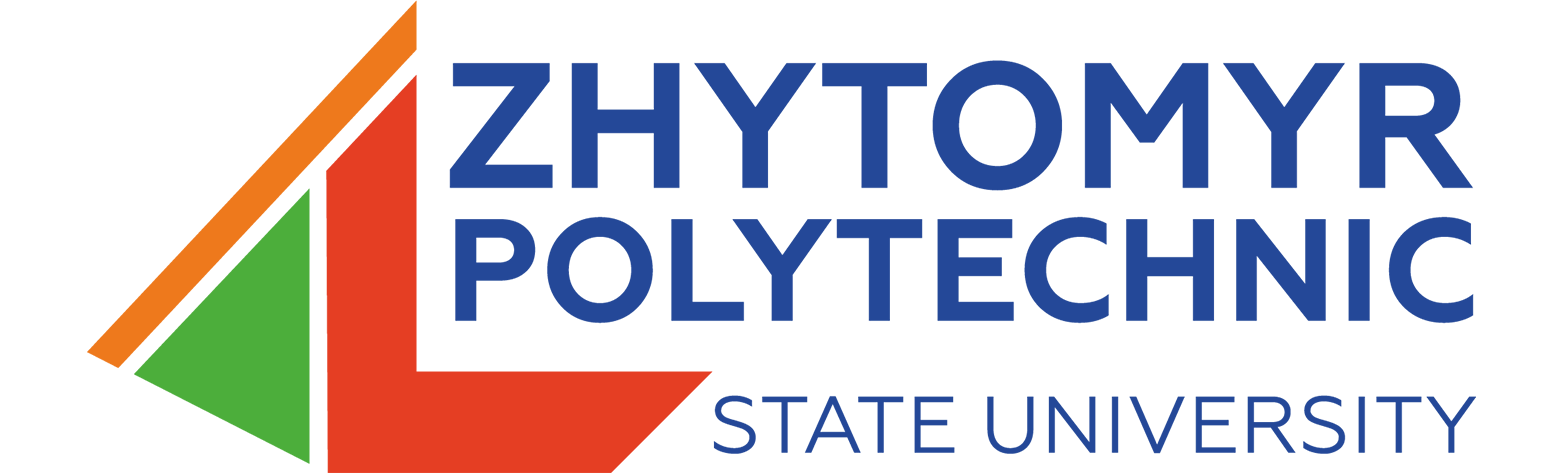 Вступ у нейронні мережі
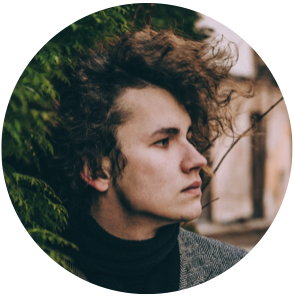 Годлевський Юрій Олександрович
4 лабораторних робіт;

Кожна лабораторна робота має бути представлена та захищена;

За плагіат бали за лабораторну роботу анулюються;

Виконана лабораторна робота має бути надіслана на пошту з темою: ”Вступ у нейронні мережі, виконані лабораторні роботи, група - НАЗВА_ГРУПИ”. В самому листі потрібно вказати своє імʼя та прізвище у форматі: “Студент – ПРІЗВИЩЕ ІМʼЯ” та додати файли та/або посилання на git (залежно від умов вказаних в лабораторній роботі). Тільки після отримання лабораторної роботи на пошту, її можна буде захистити; 

За кожну з лабораторних робіт будуть виставлятися бали, максимальна сума яких дорівнює 100 балів;
Правила
курсу
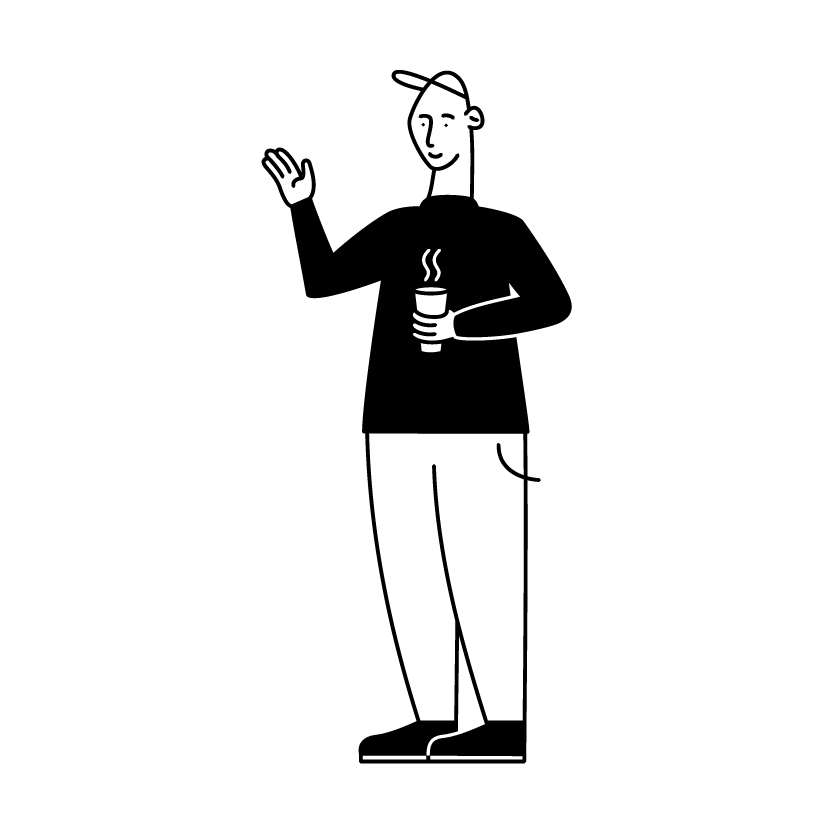 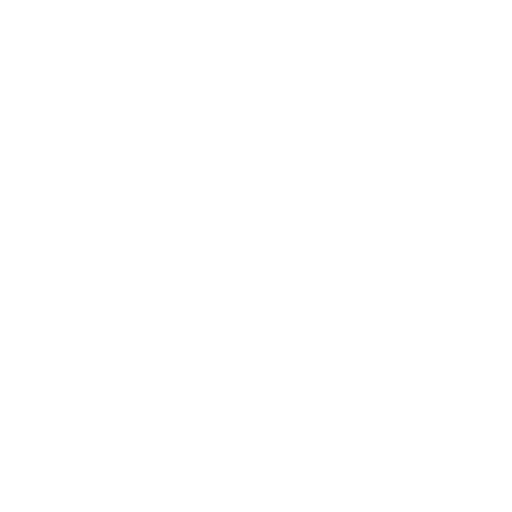 CNN (Convolutional neural network)
Класифікація зображень
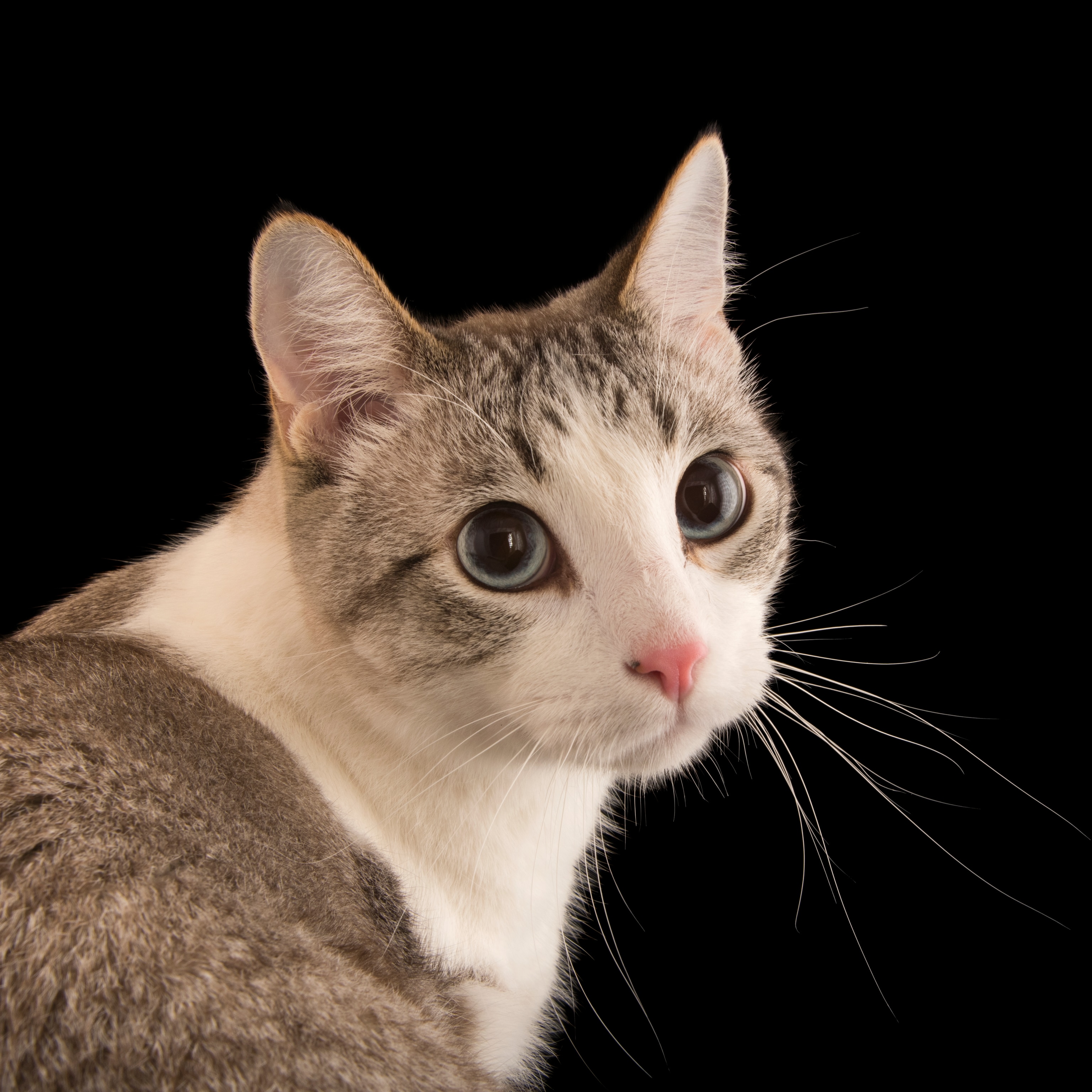 Кіт
Собака
Риба
Черепаха
Класифікація зображень
Зображення – сітка чисел [0 - 255]
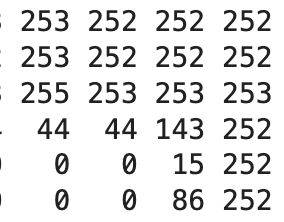 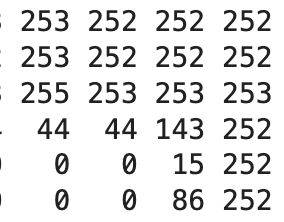 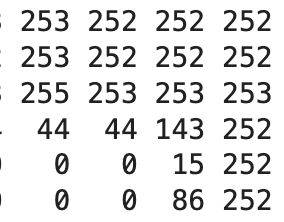 512
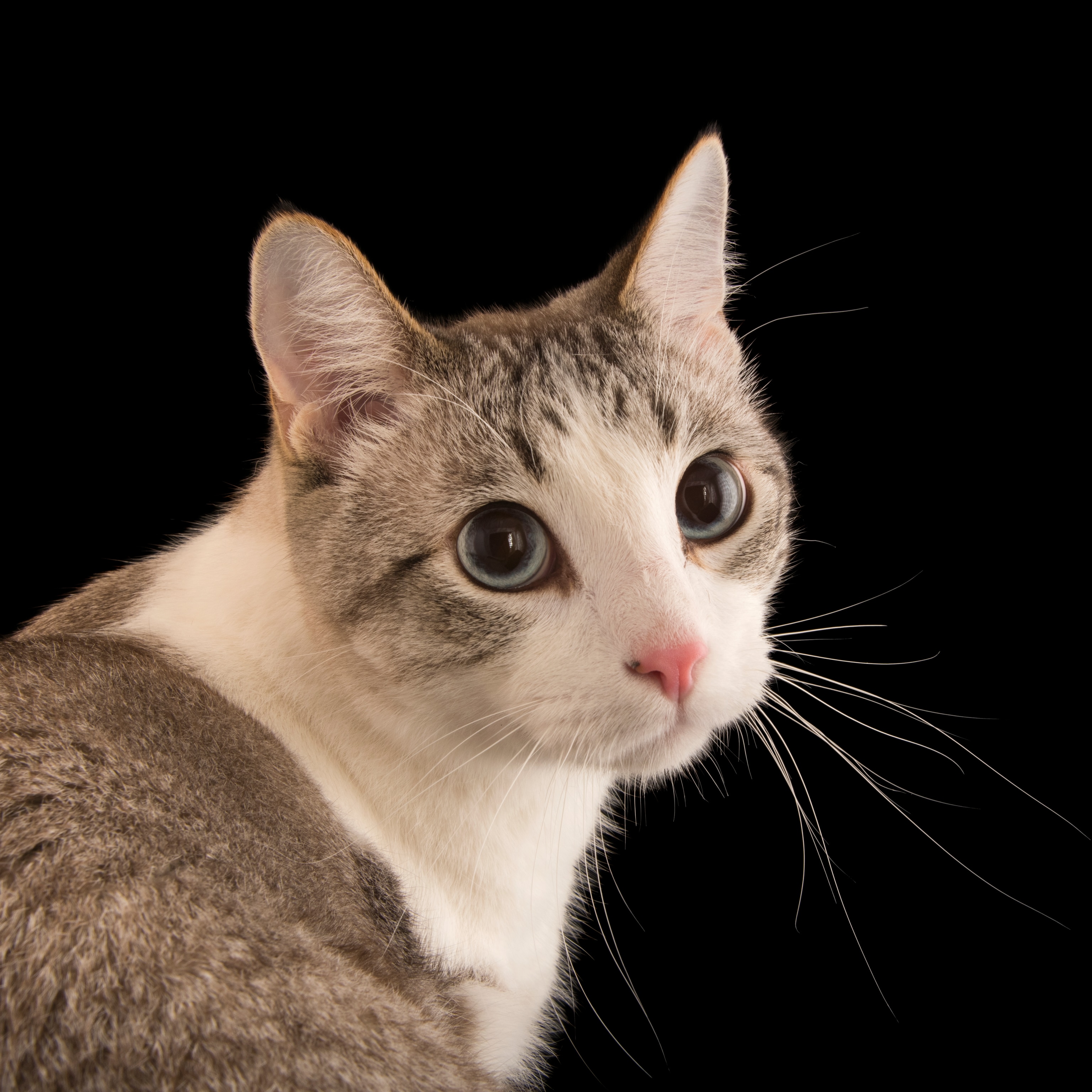 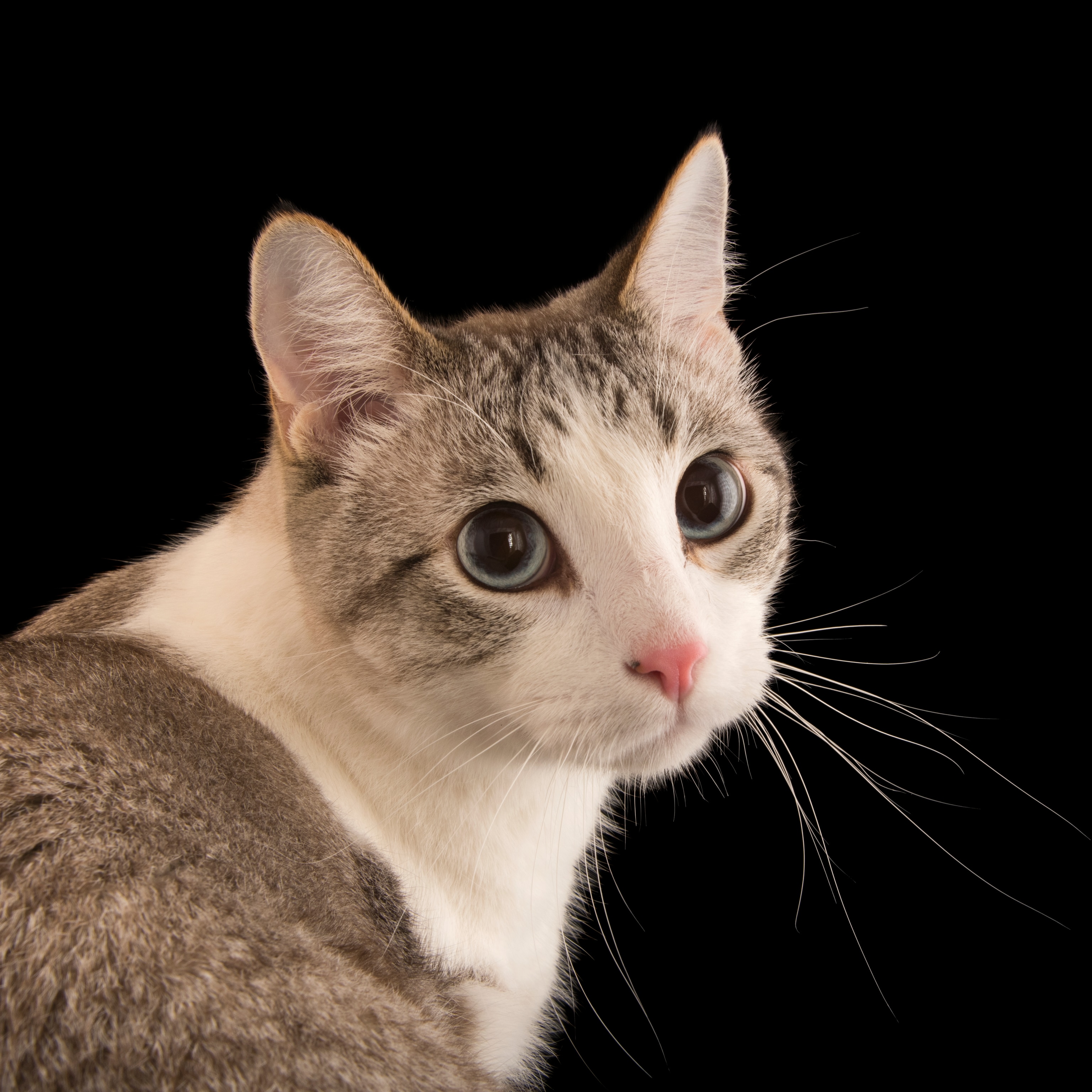 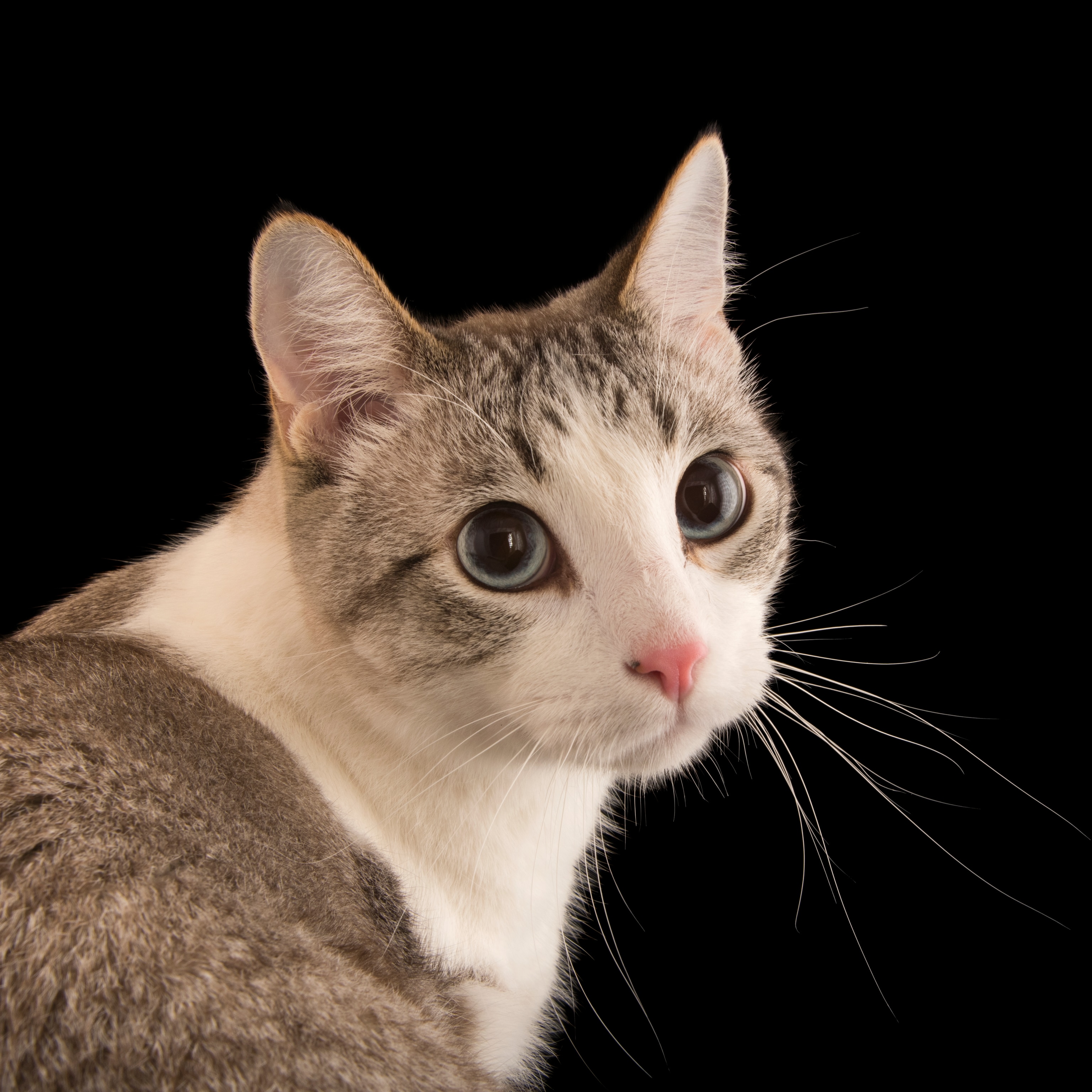 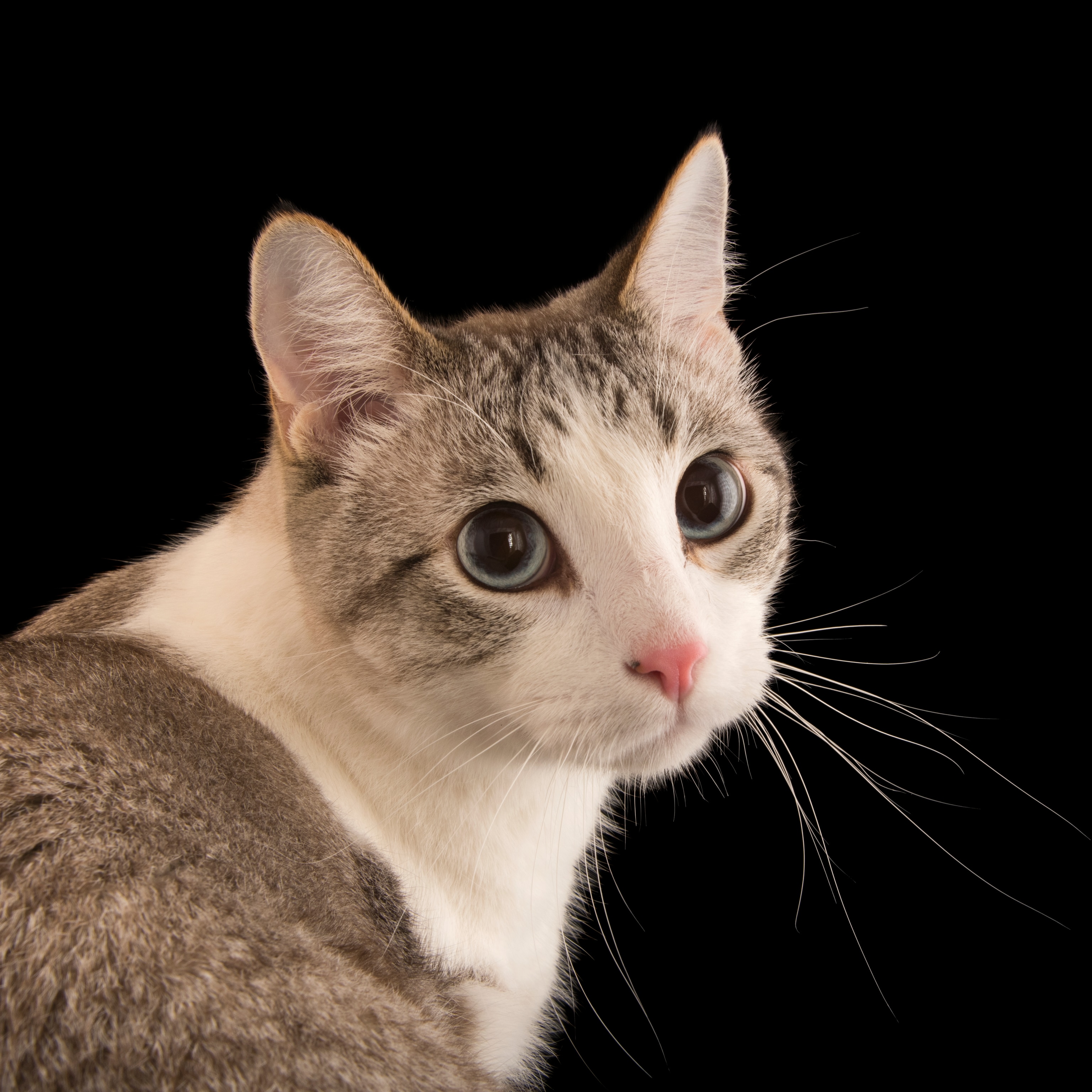 RGB
512
Наприклад: 512 x 512 x 3 786432
Проблематика: Освітлення
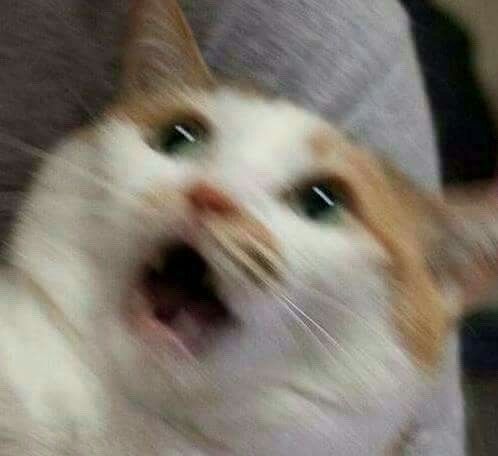 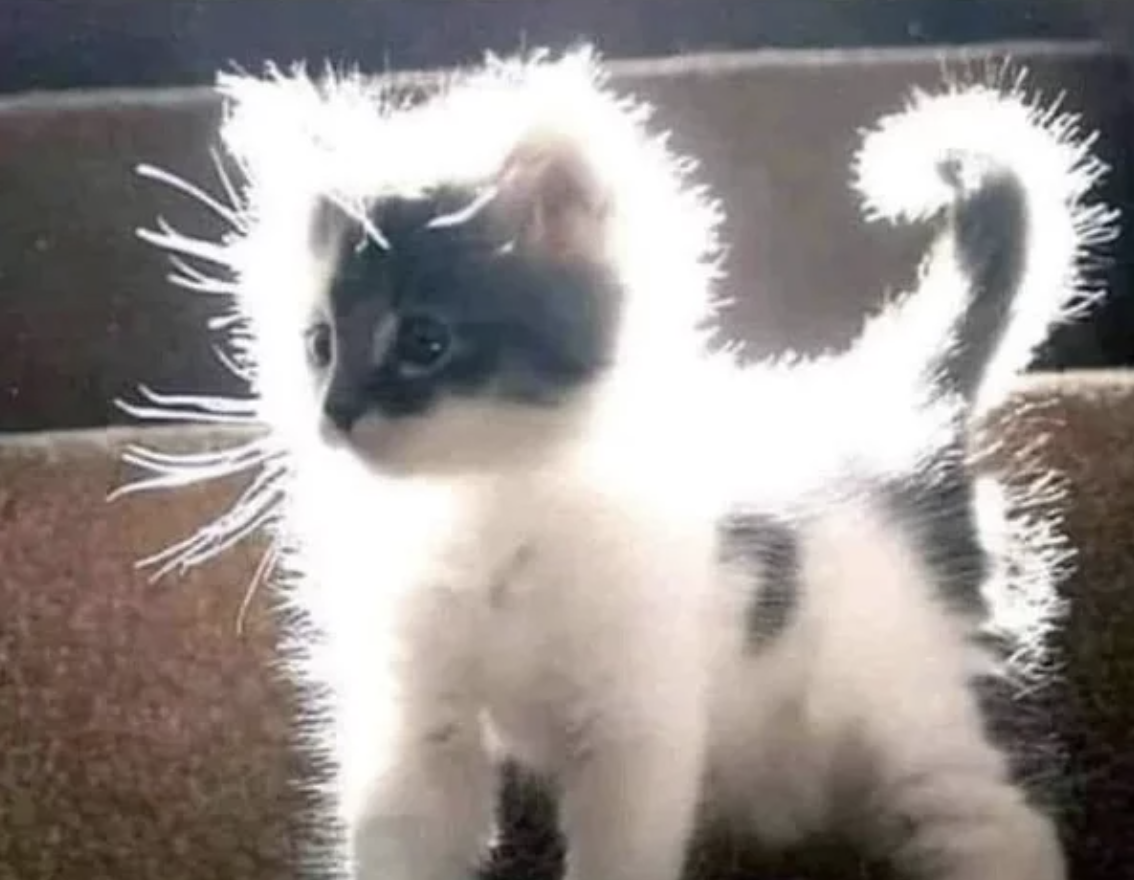 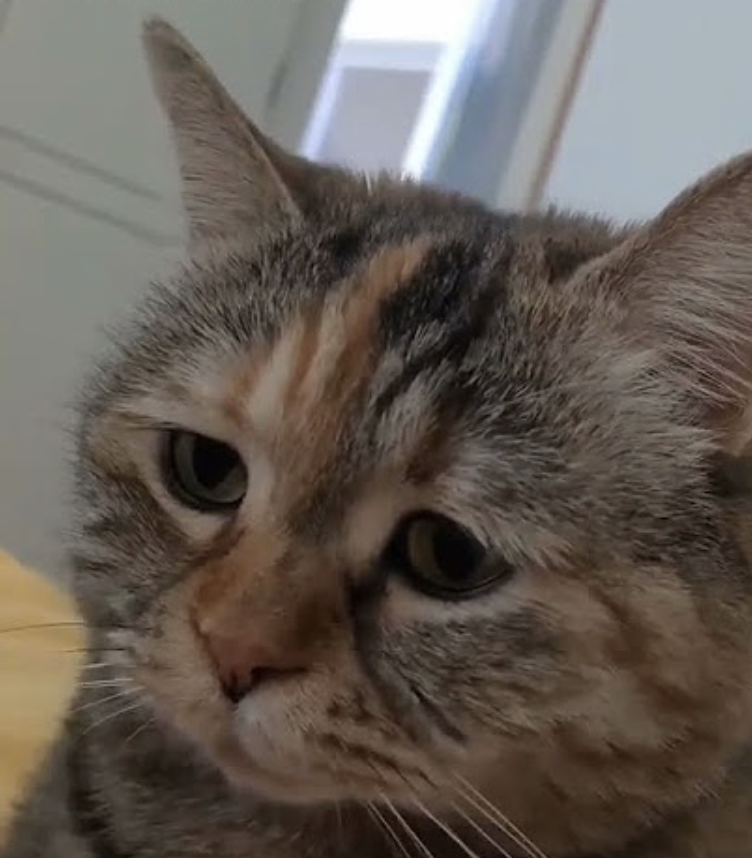 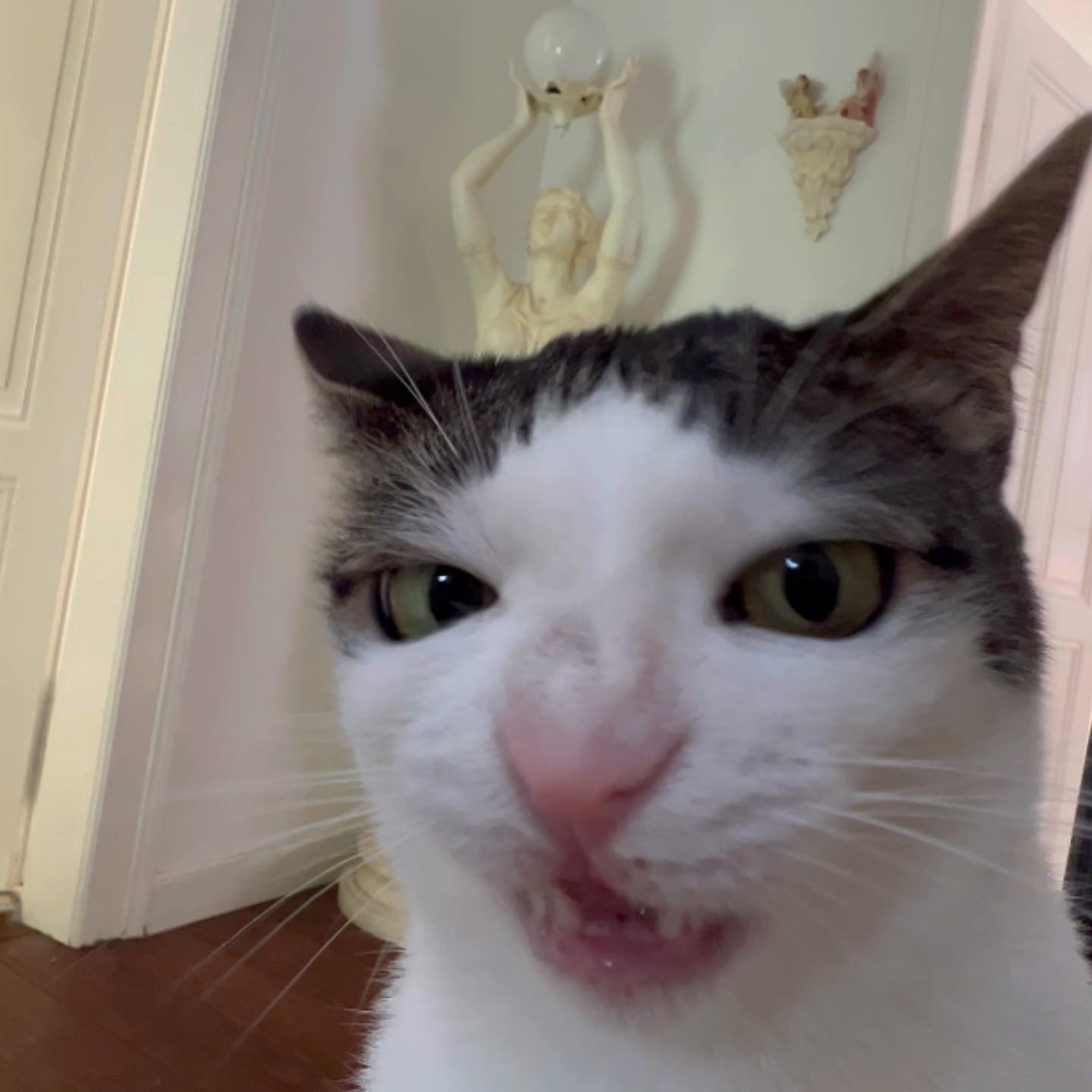 Проблематика: Множинність обʼєктів
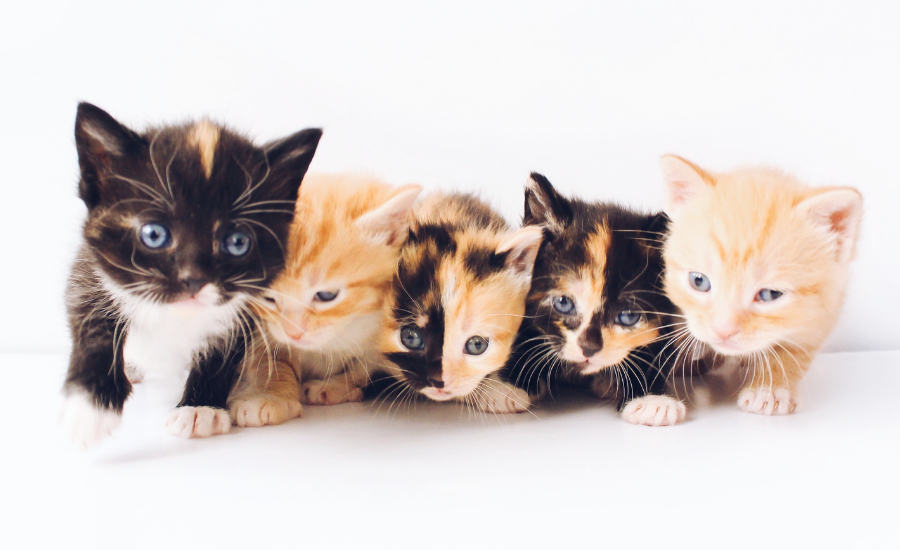 Проблематика: Розпізнавання різних види
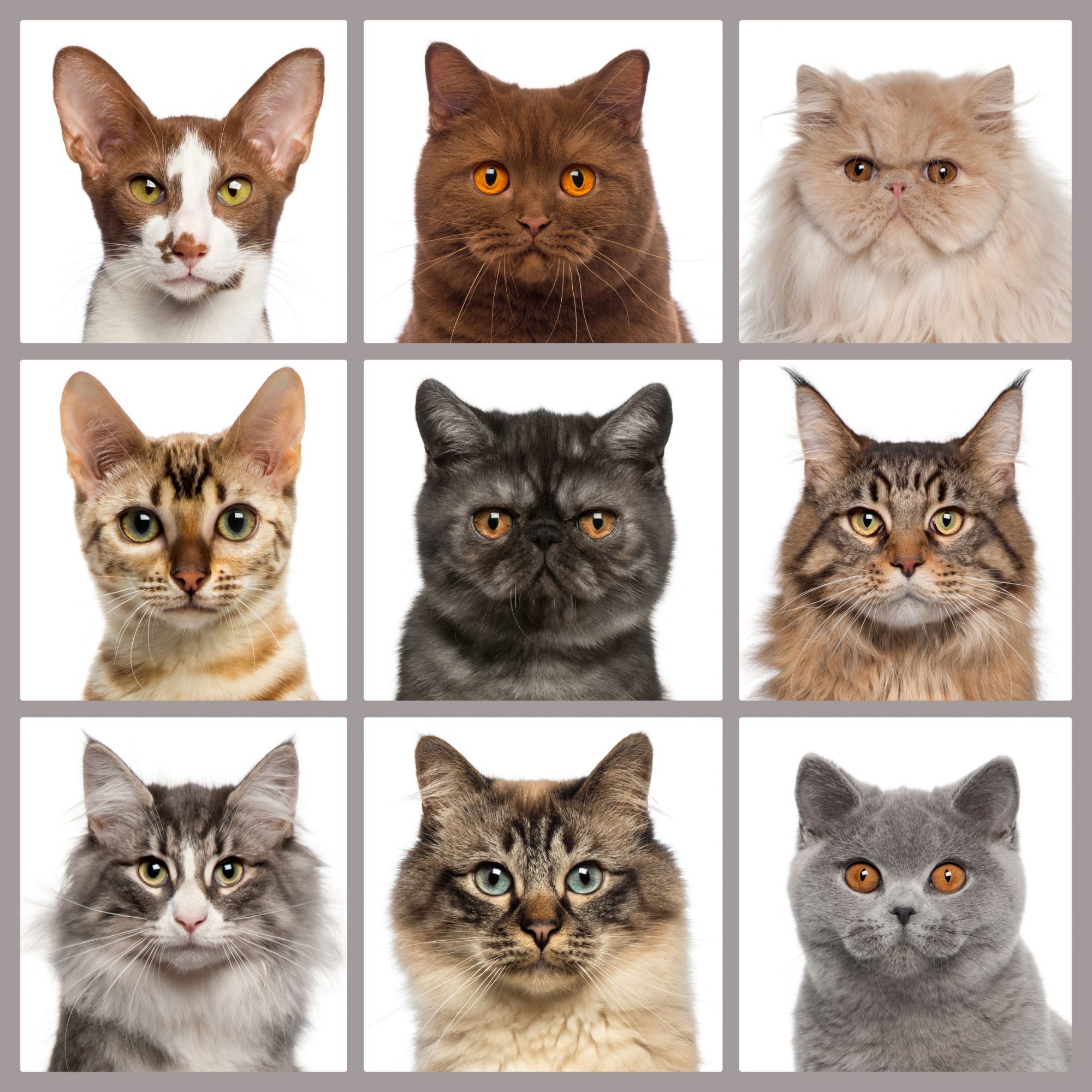 Проблематика: Фон
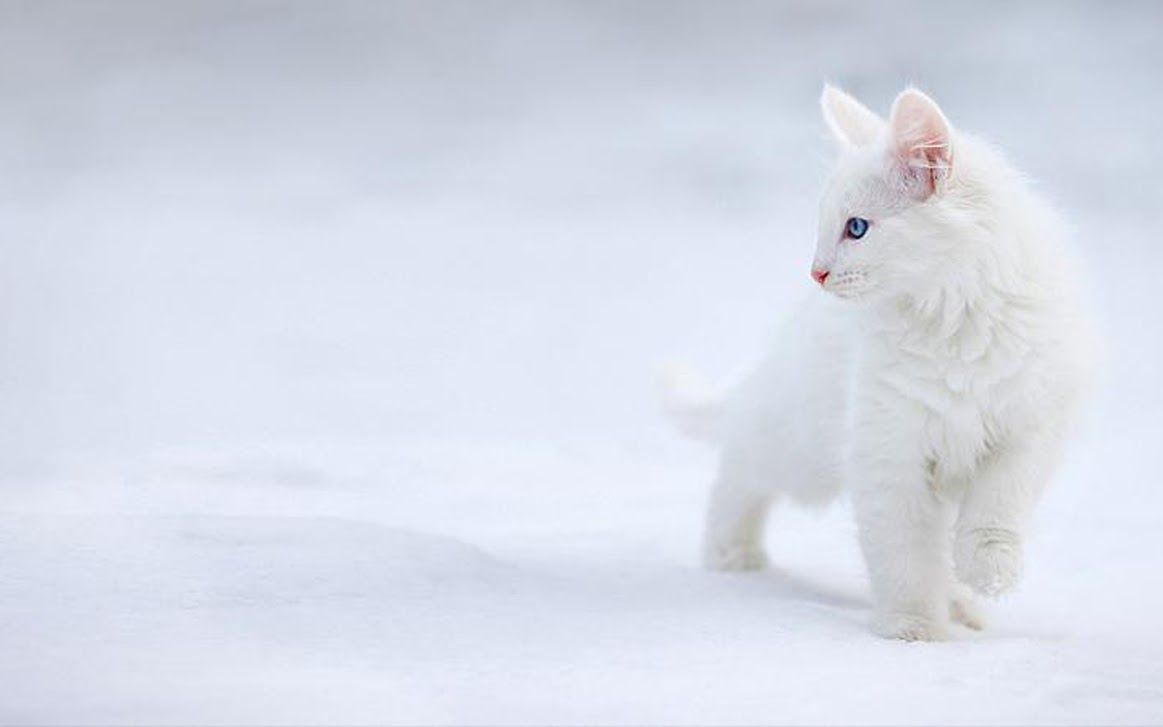 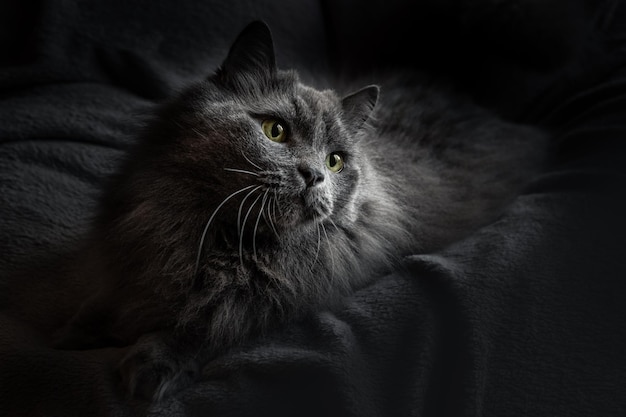 Проблематика: Деформація
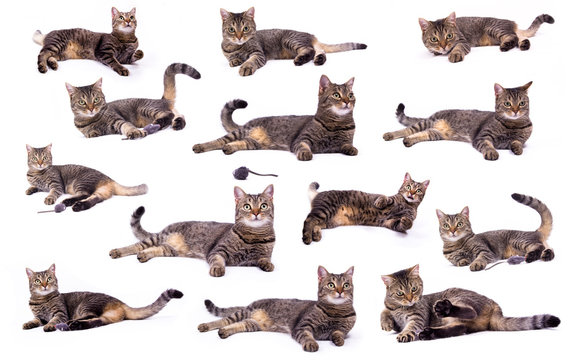 Проблематика: Обмеження обʼєкту
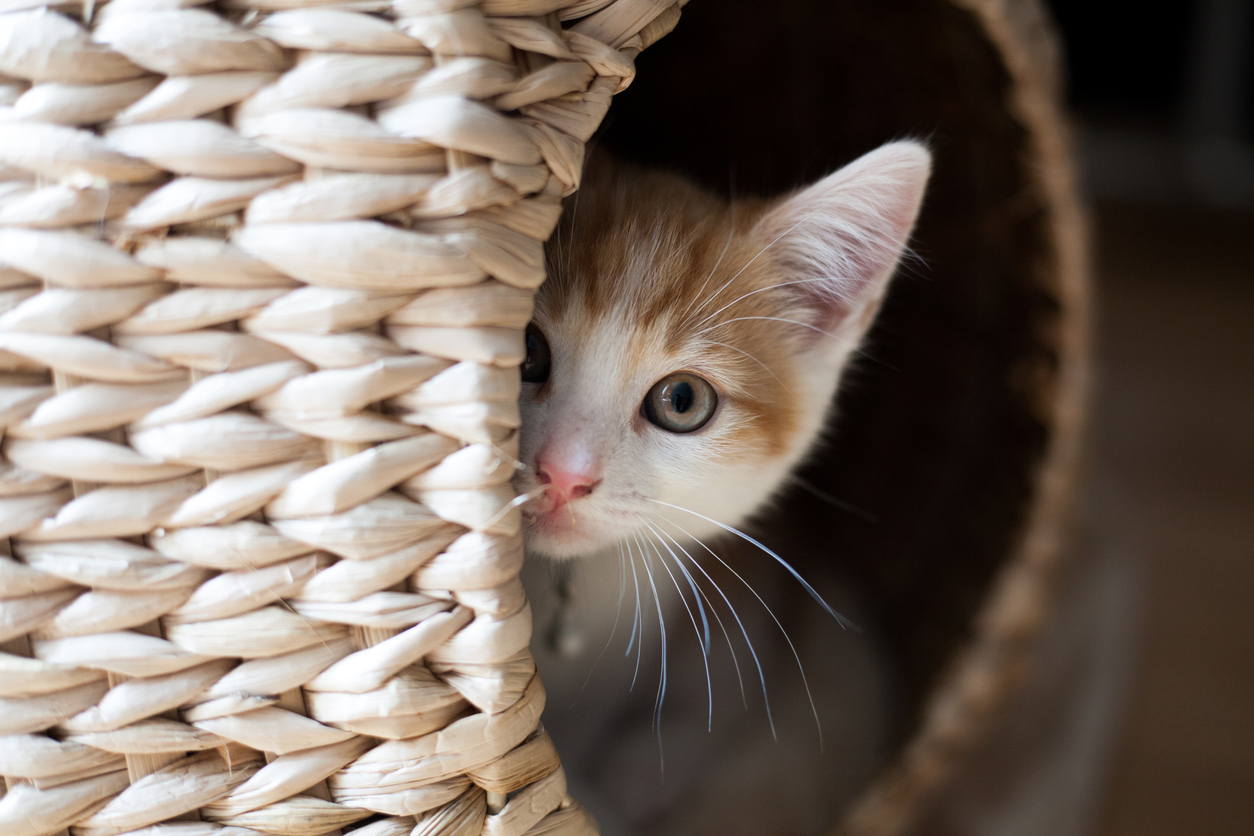 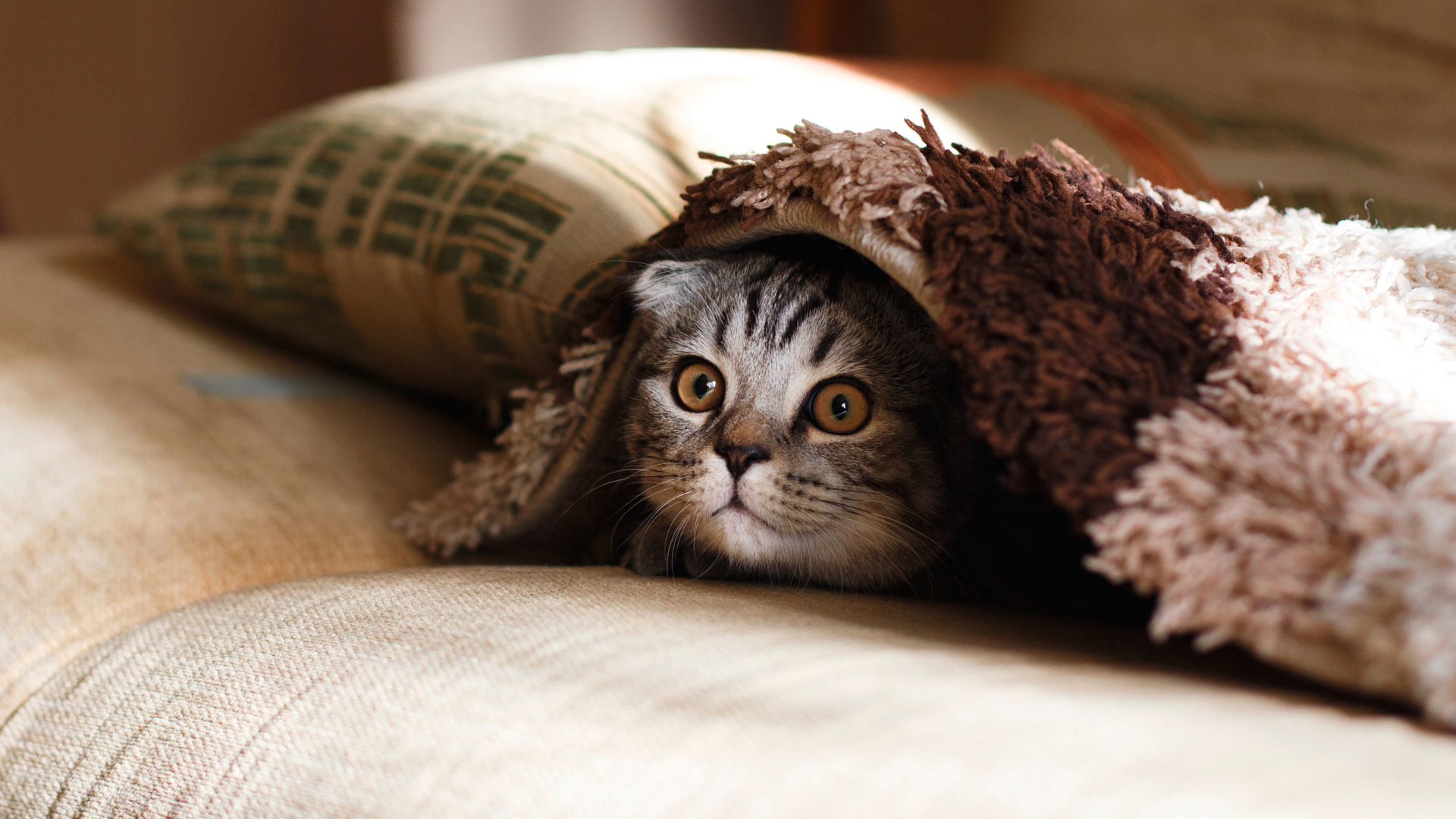 Візуальні ознаки
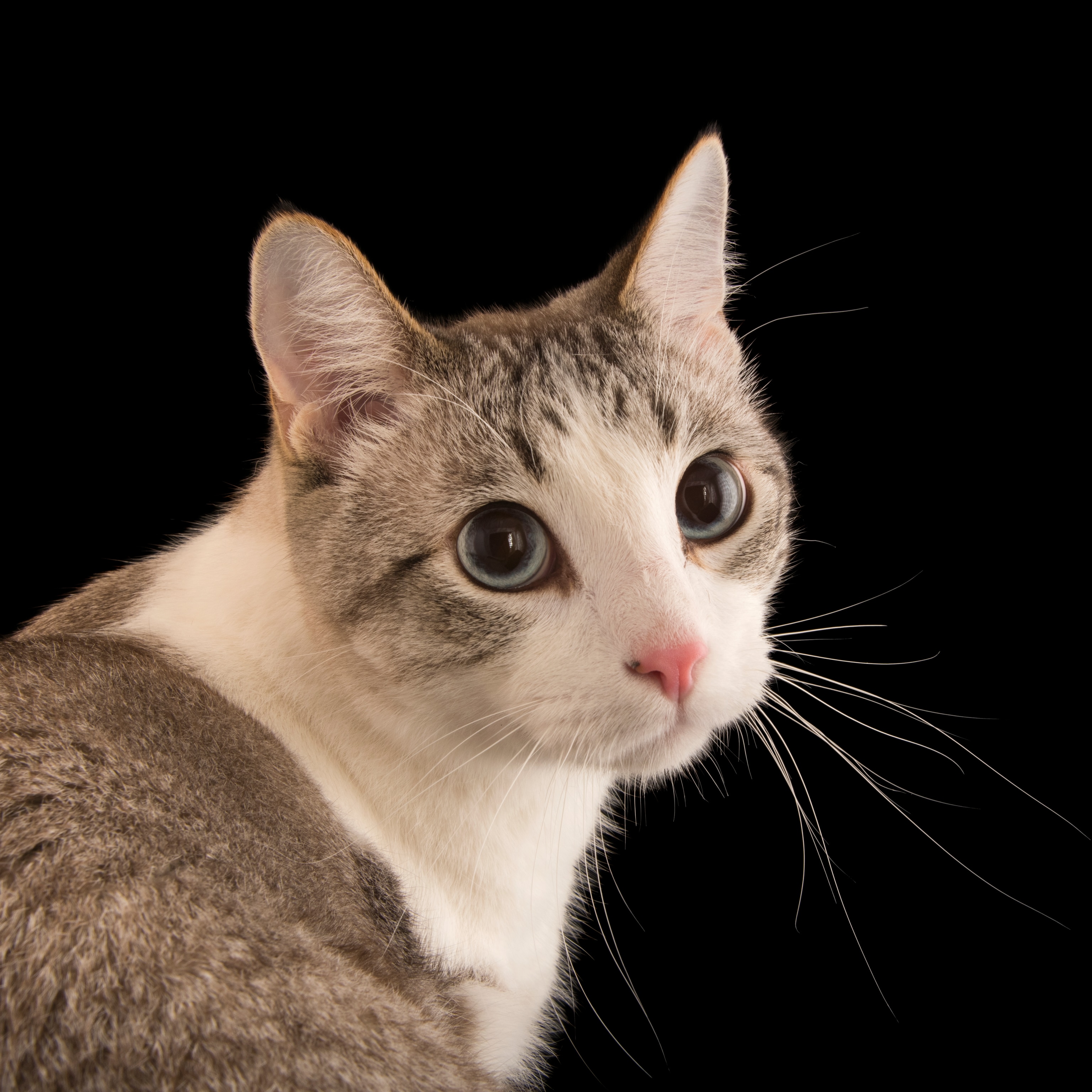 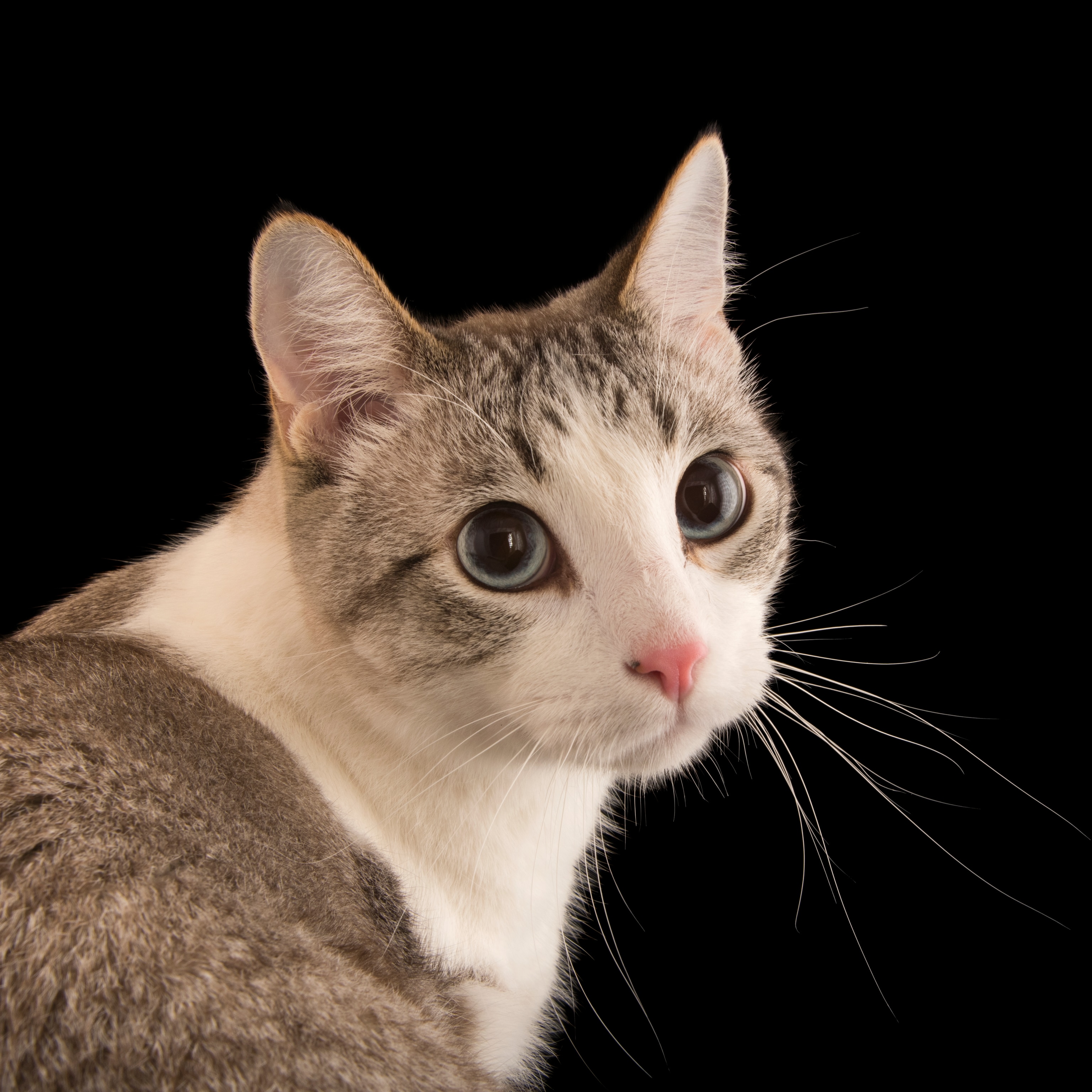 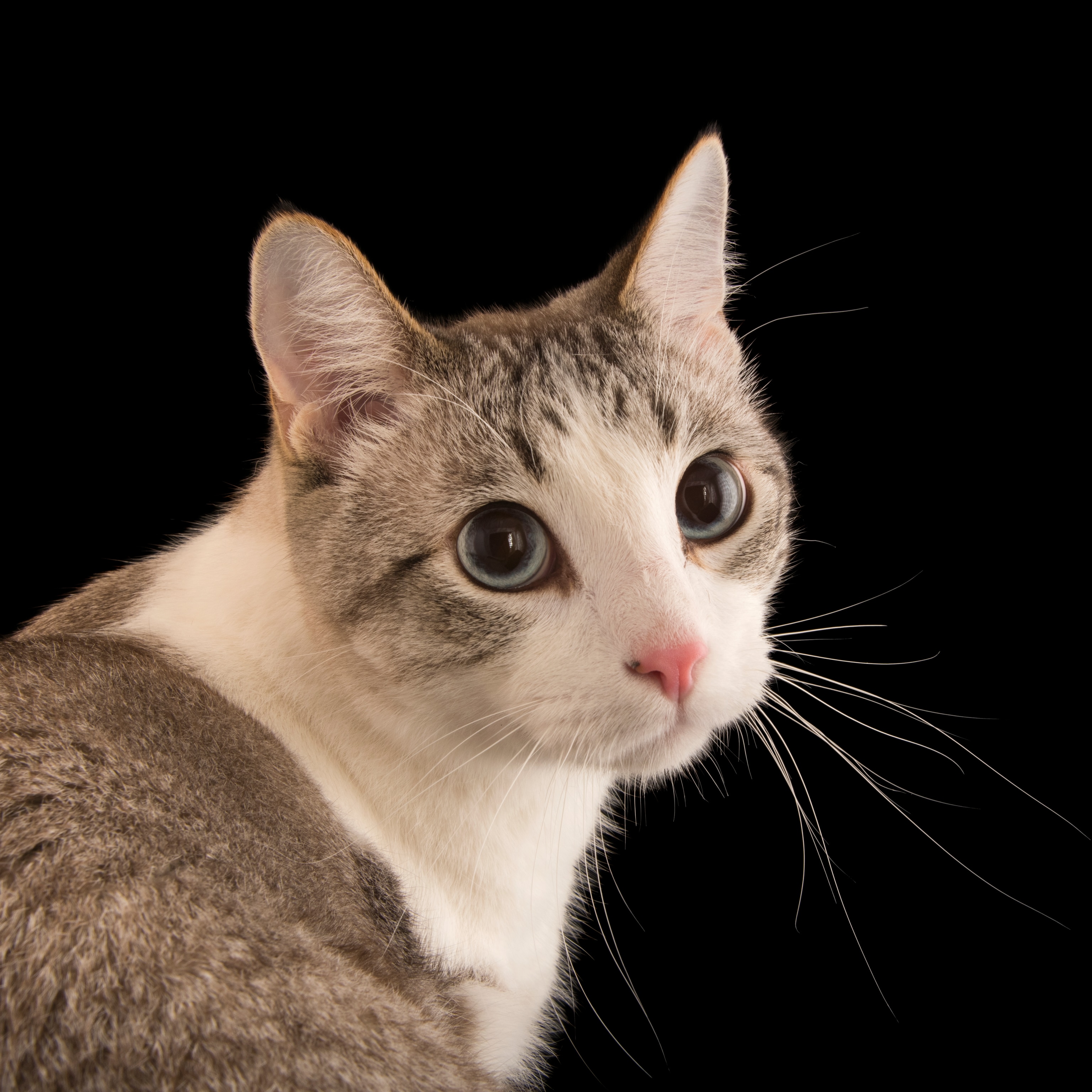 Візуальні ознаки
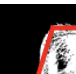 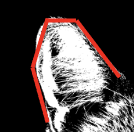 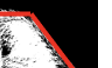 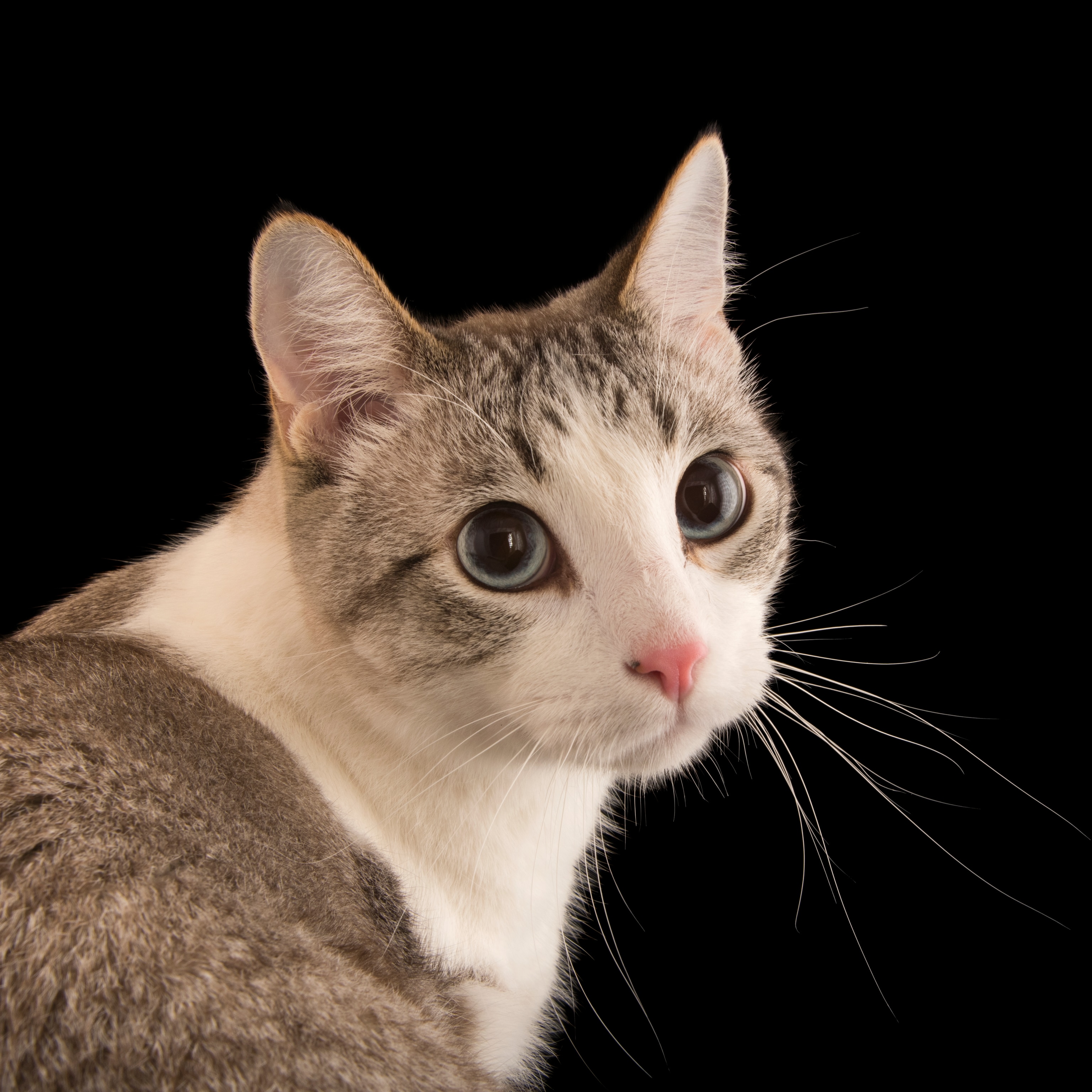 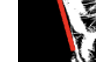 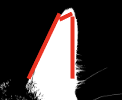 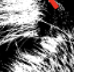 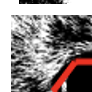 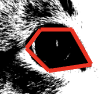 Кіт
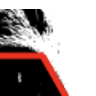 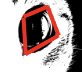 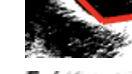 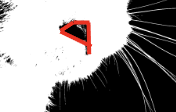 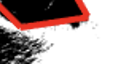 28
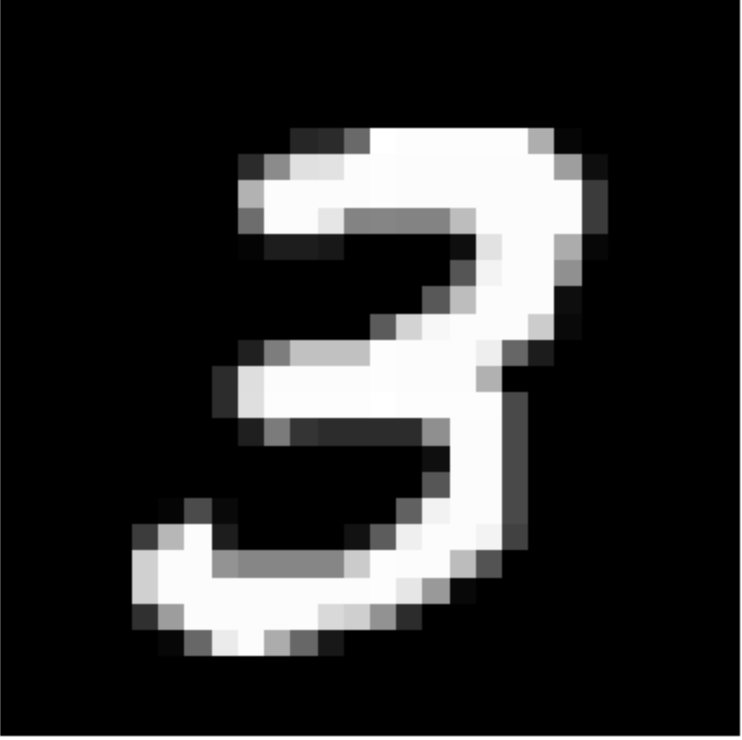 28
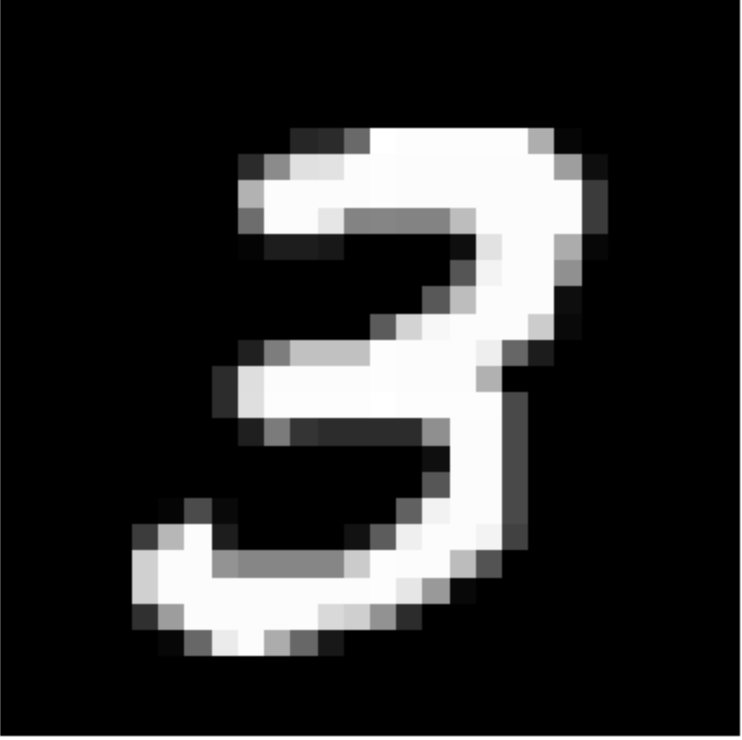 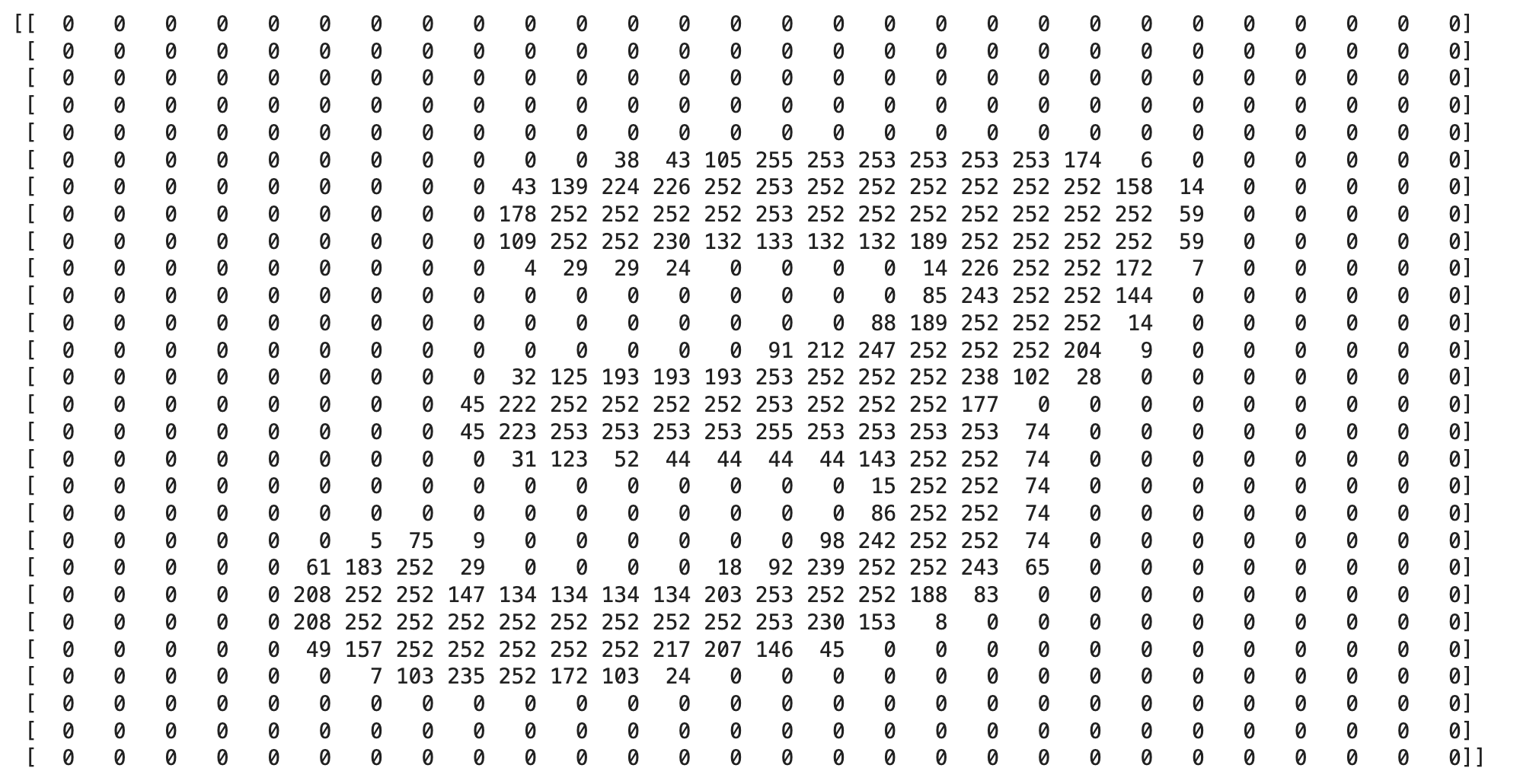 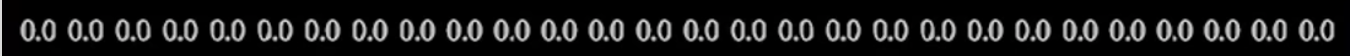 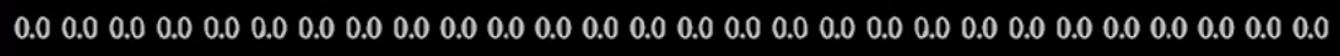 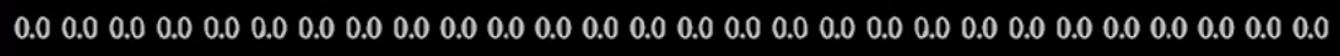 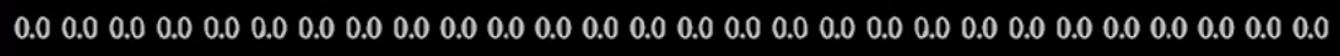 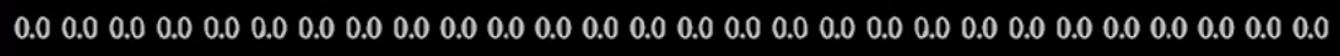 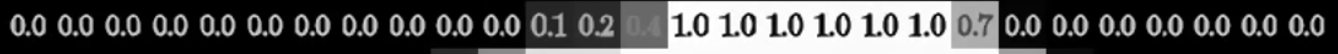 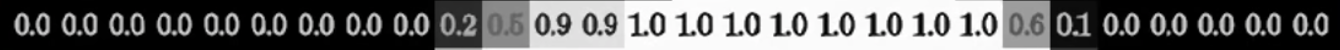 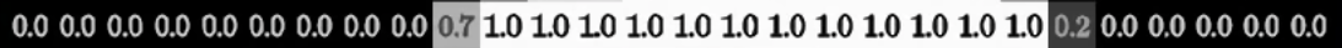 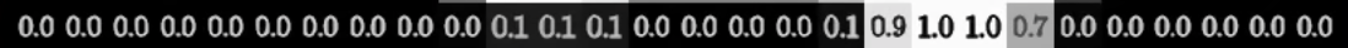 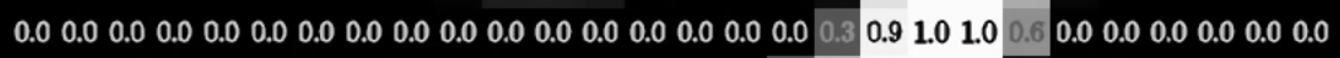 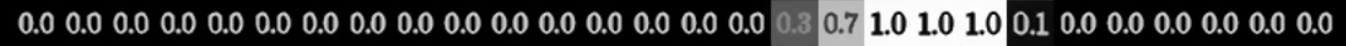 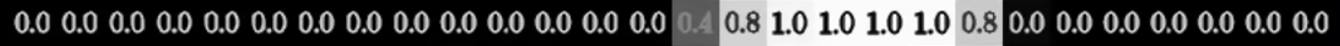 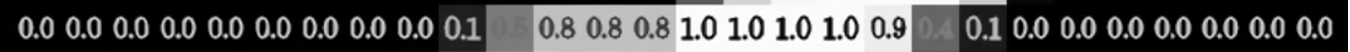 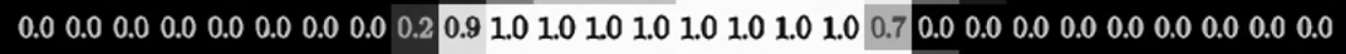 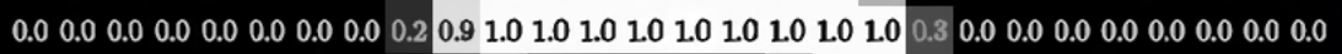 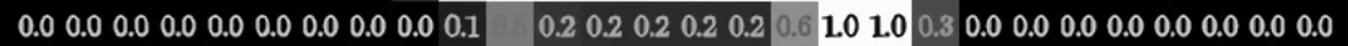 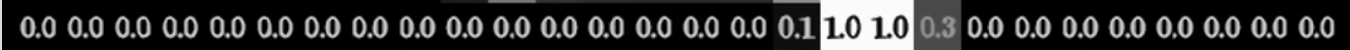 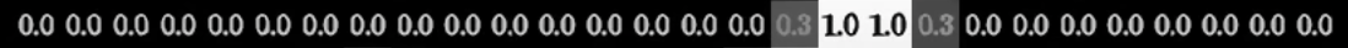 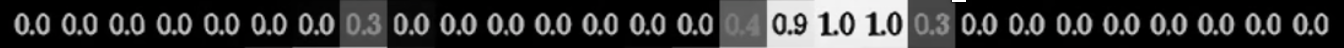 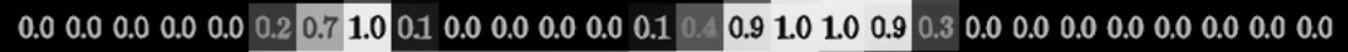 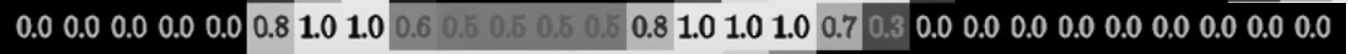 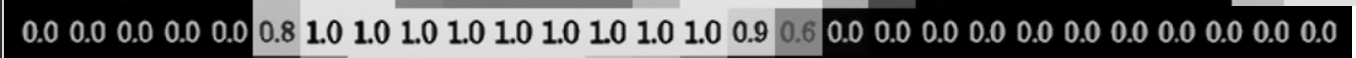 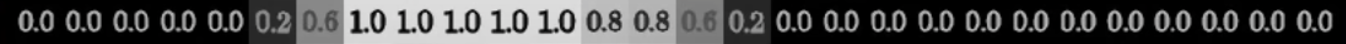 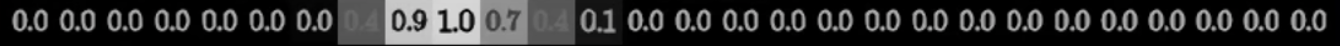 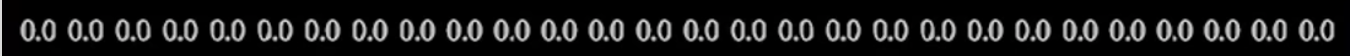 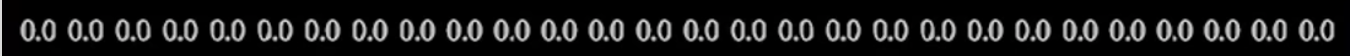 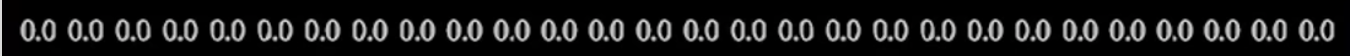 28
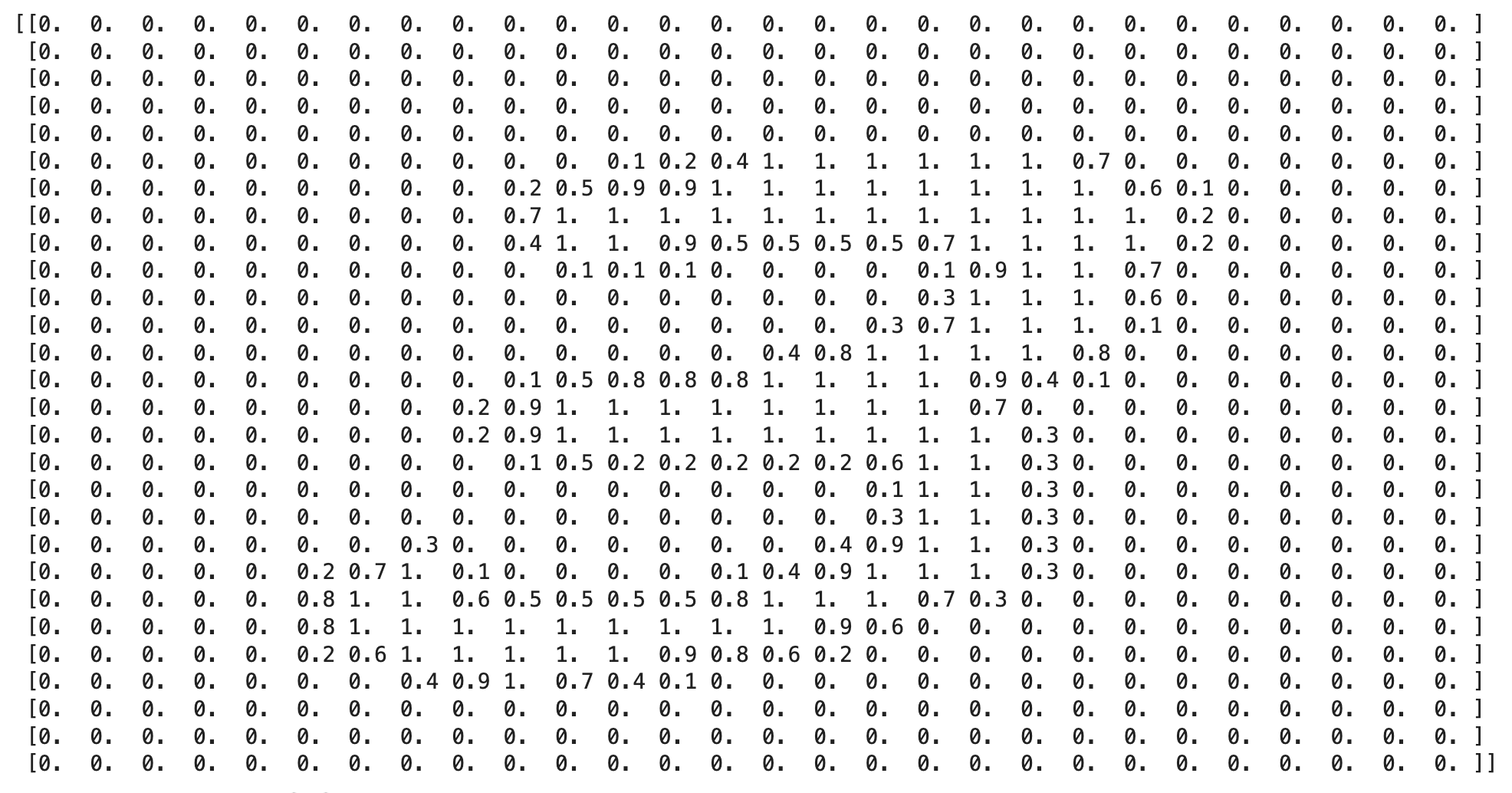 28
Вхідні даніFeatures
Вихідні дані
Predictions
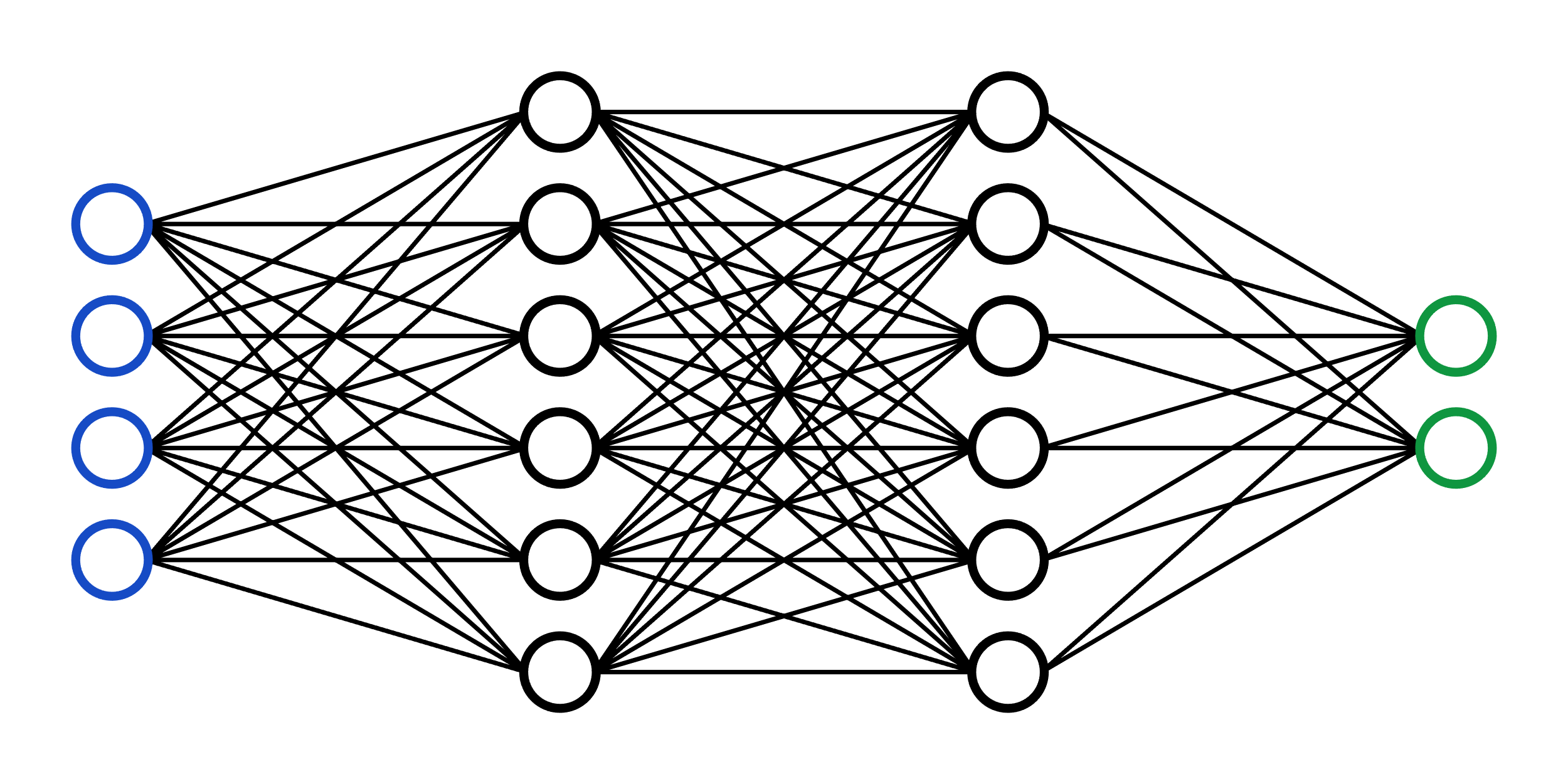 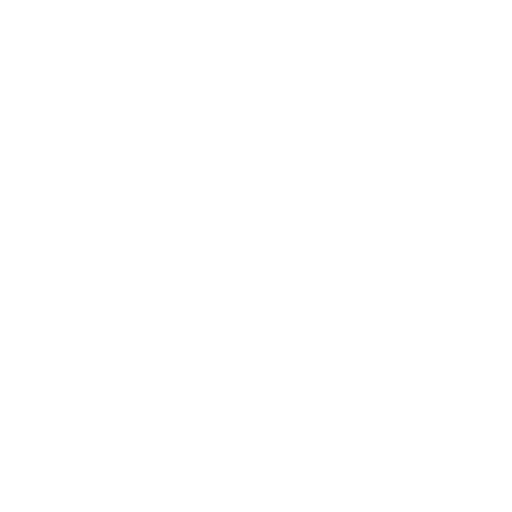 Приховані шари
y
x
f(x)
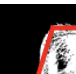 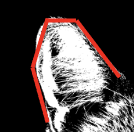 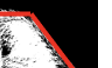 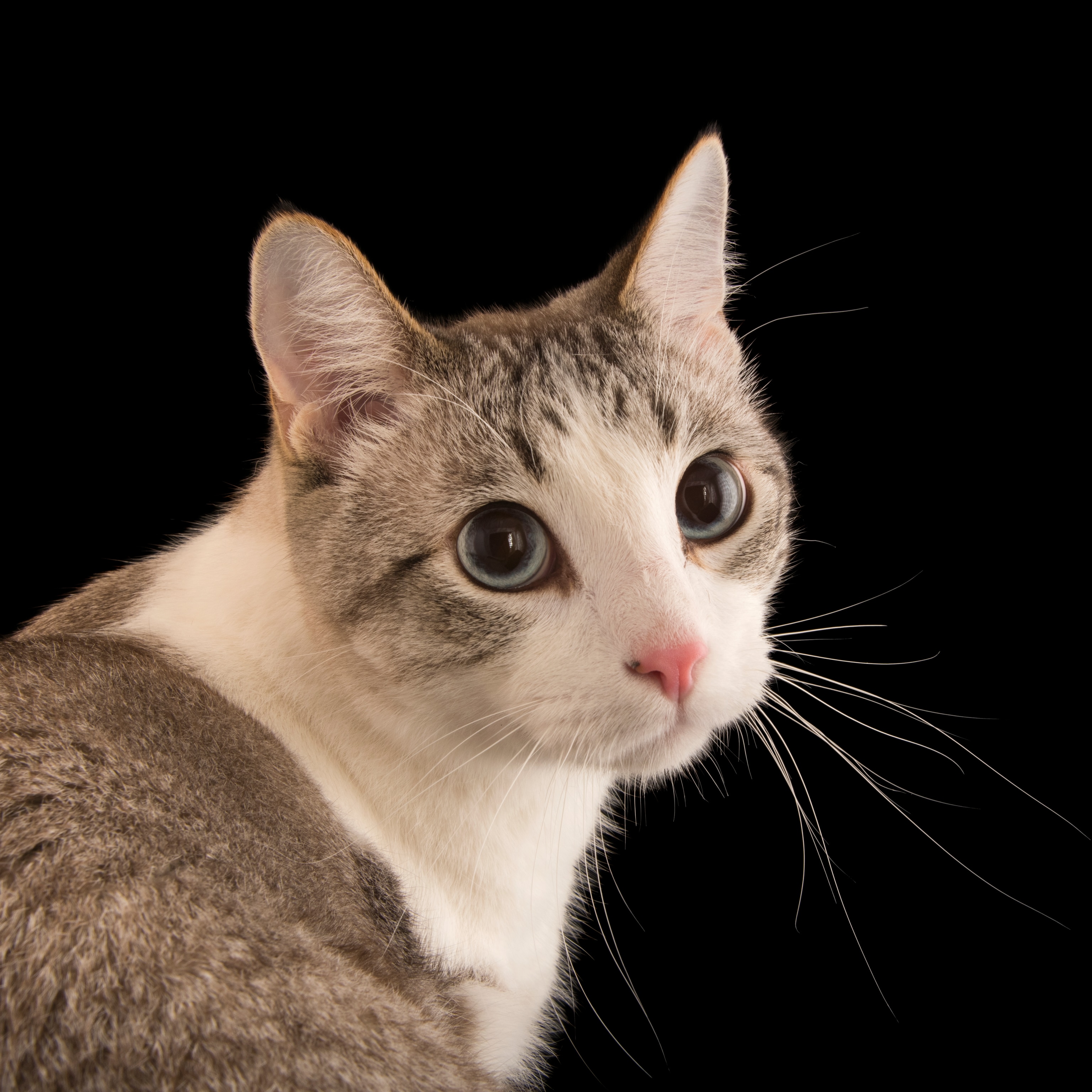 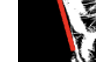 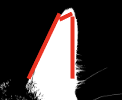 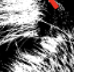 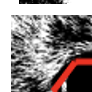 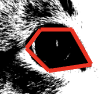 Кіт
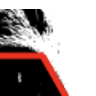 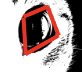 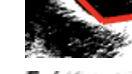 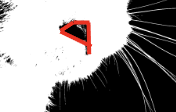 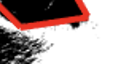 Згорткова нейронна мережа
Картинка
Набір/фільтр 4х4;
16 ваг;
Рухаємо на 1 піксель;
Нейрон
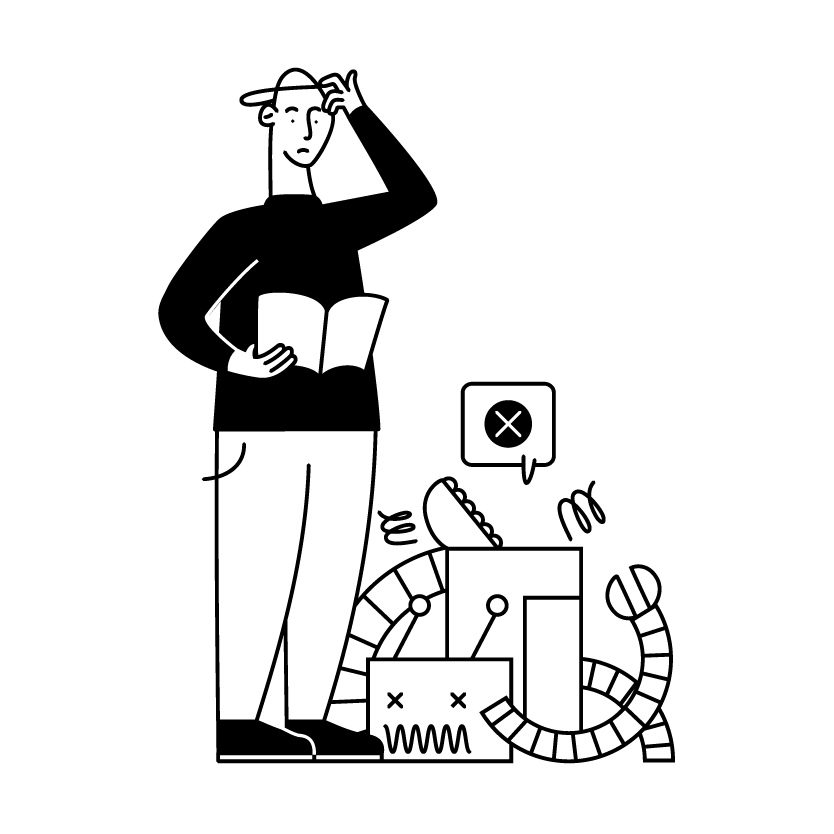 Згорткова нейронна мережа
Картинка
Набір/фільтр 4х4;
16 ваг;
Рухаємо на 1 піксель;
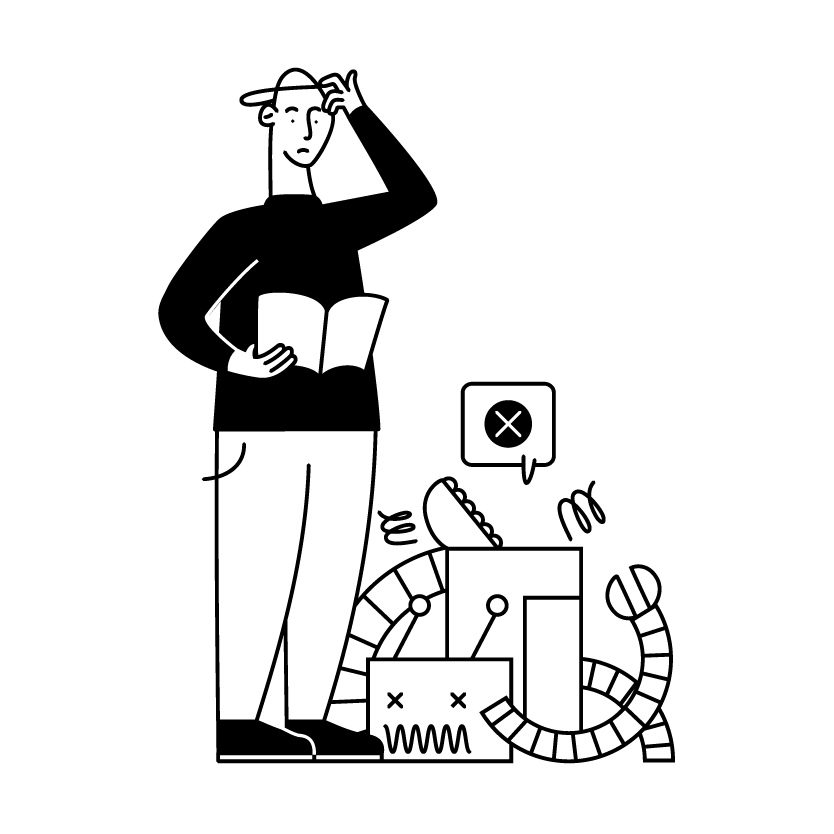 Згорткова нейронна мережа
Картинка
Набір/фільтр 4х4;
16 ваг;
Рухаємо на 1 піксель;
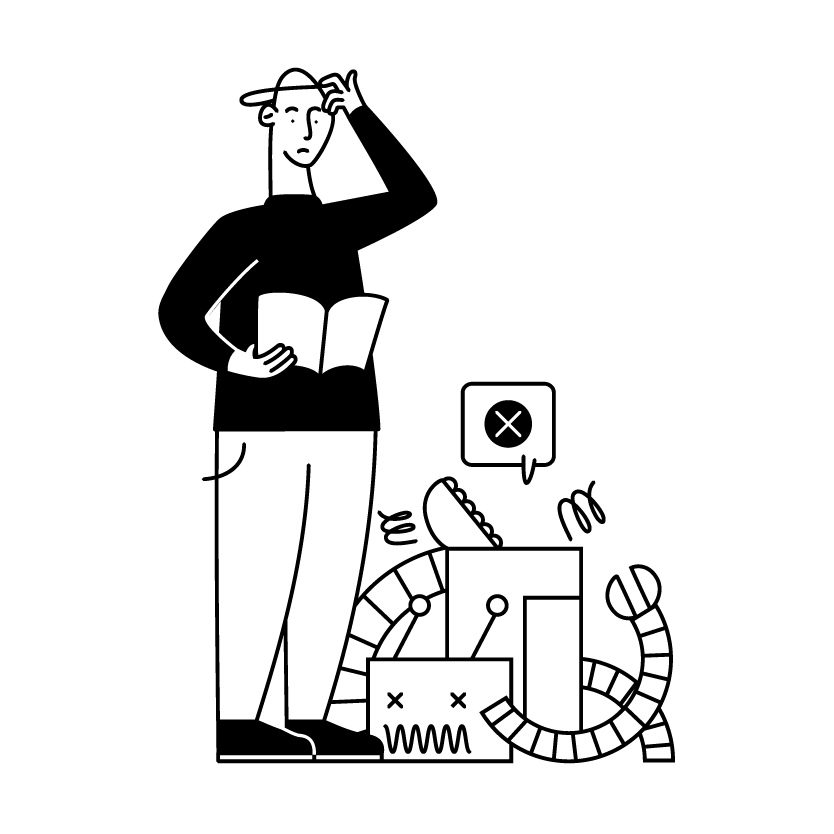 Згорткова нейронна мережа
Картинка
Набір/фільтр 4х4;
16 ваг;
Рухаємо на 1 піксель;
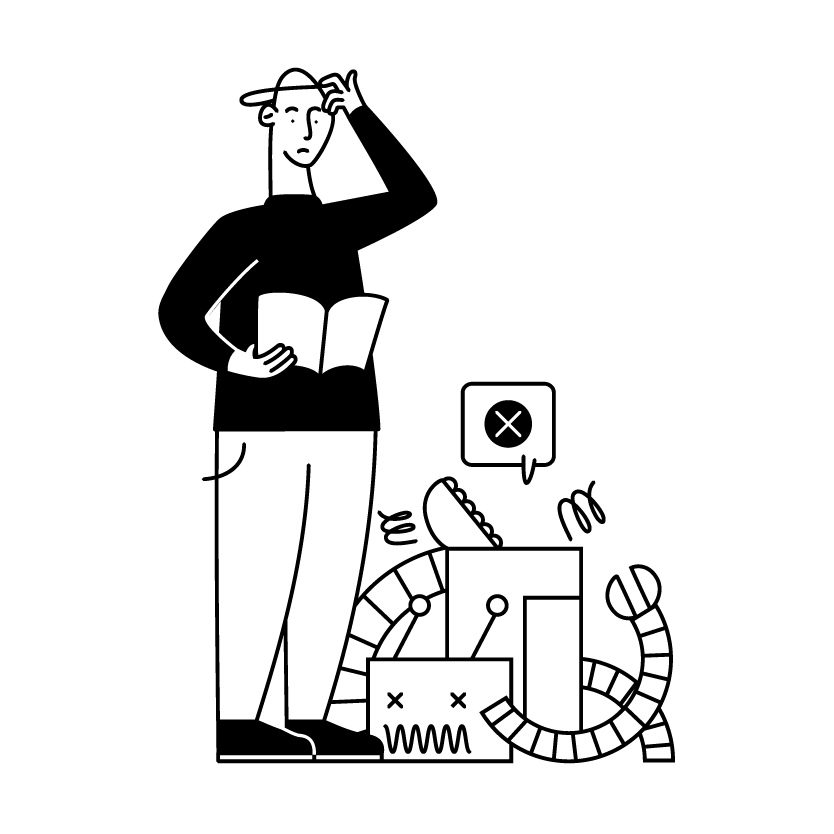 Згорткова нейронна мережа
Картинка
Набір/фільтр 4х4;
16 ваг;
Рухаємо на 1 піксель;
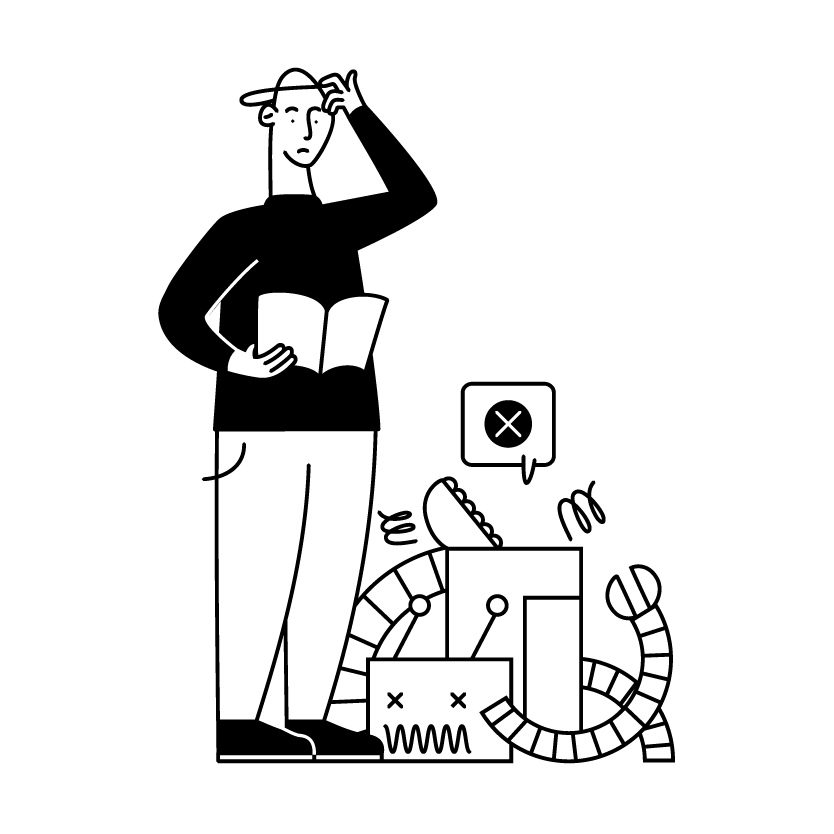 Згорткова нейронна мережа
Картинка
Набір/фільтр 4х4;
16 ваг;
Рухаємо на 1 піксель;
В результаті отримуємо згорток (convolution)
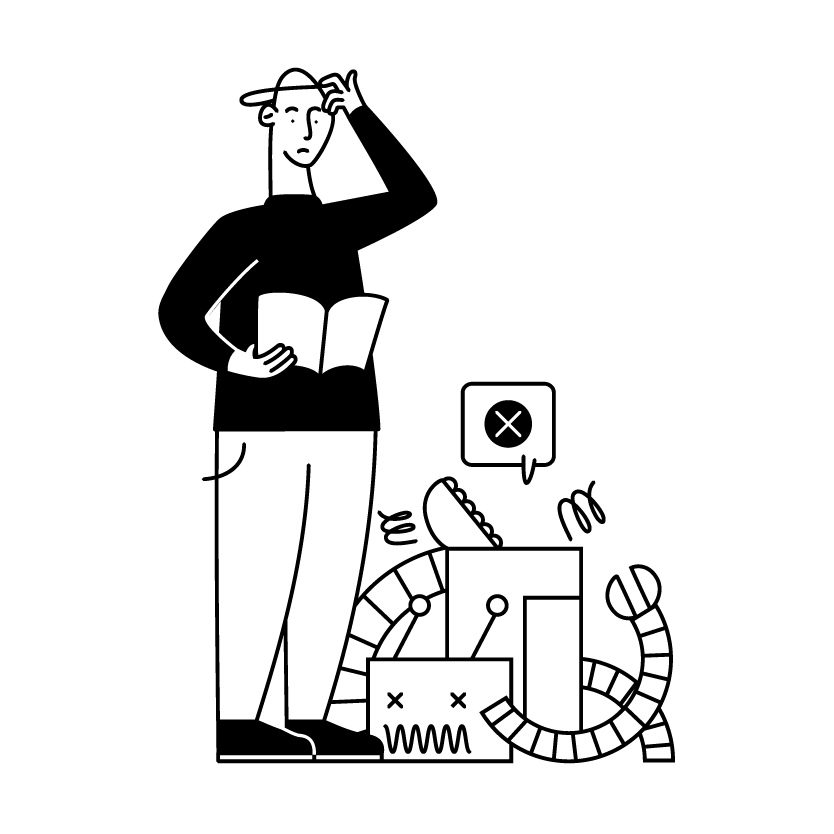 Згорткова нейронна мережа
Фільтр
Картинка
Набір/фільтр 4х4;
16 ваг;
Рухаємо на 1 піксель;
В результаті отримуємо згорток (convolution)
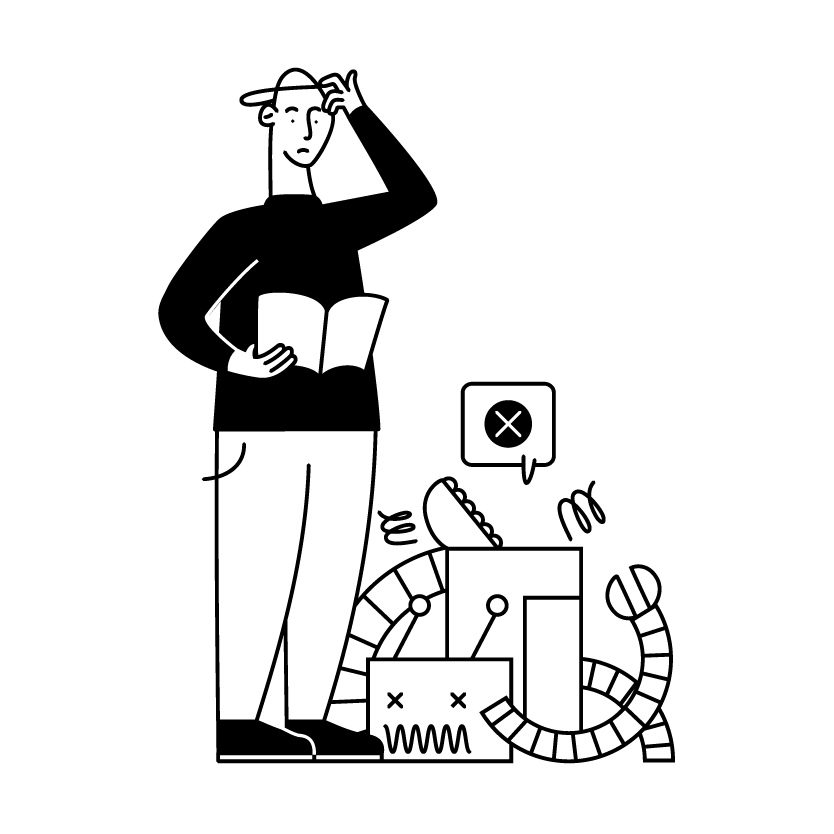 Згорткова нейронна мережа
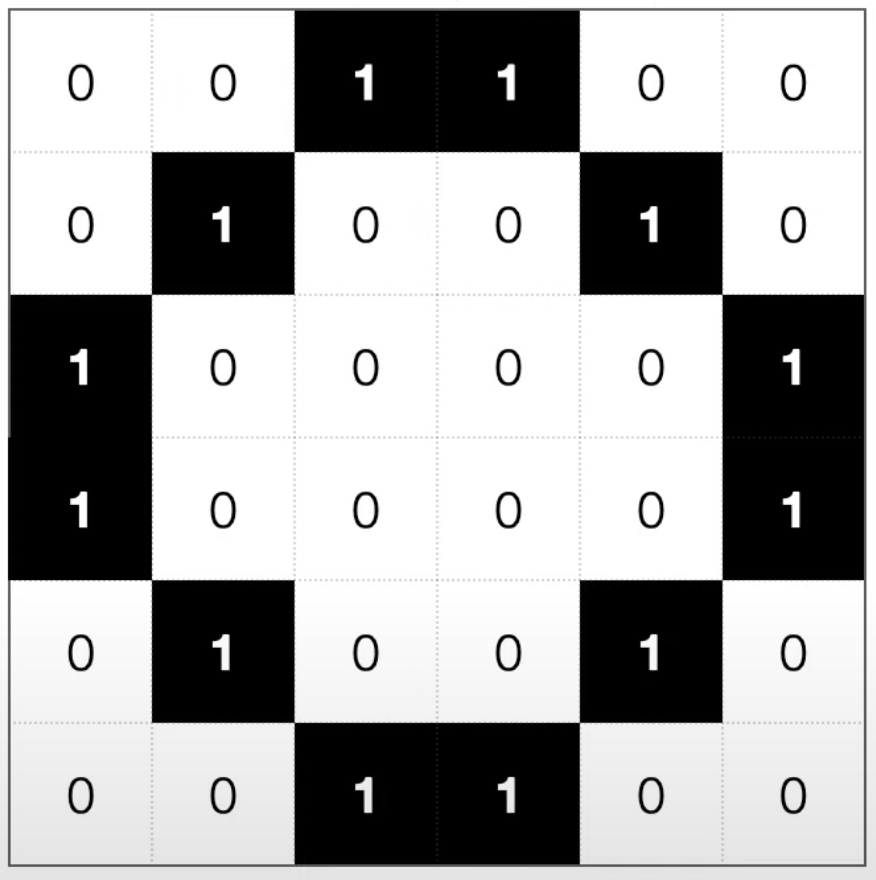 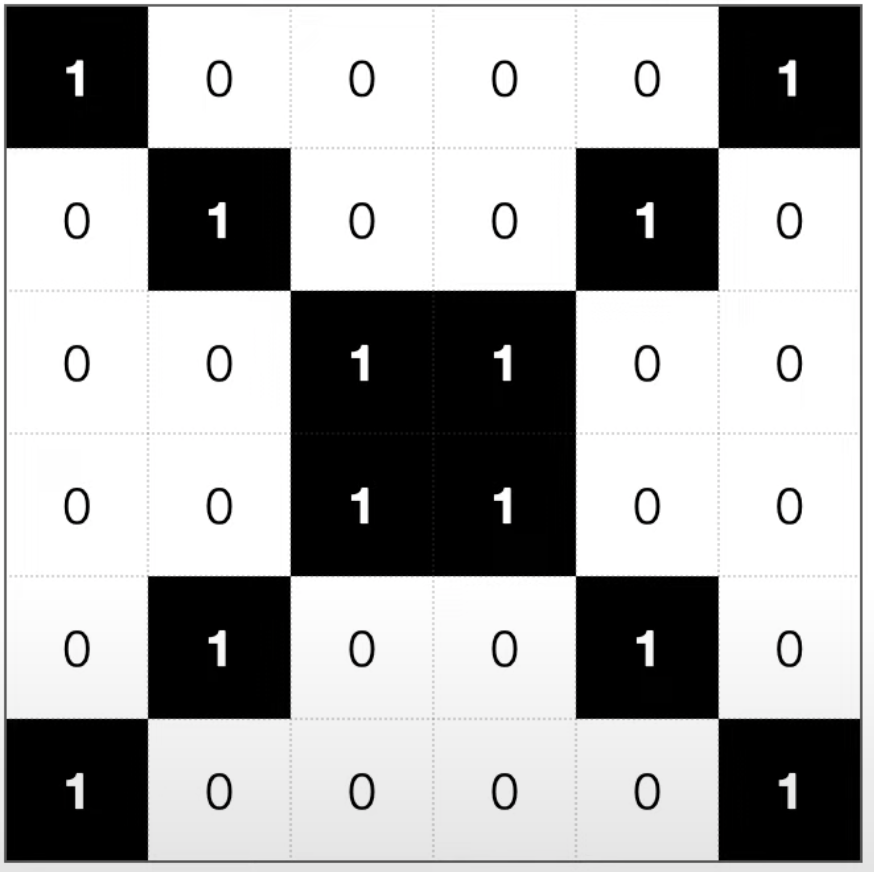 Згорткова нейронна мережа
6px
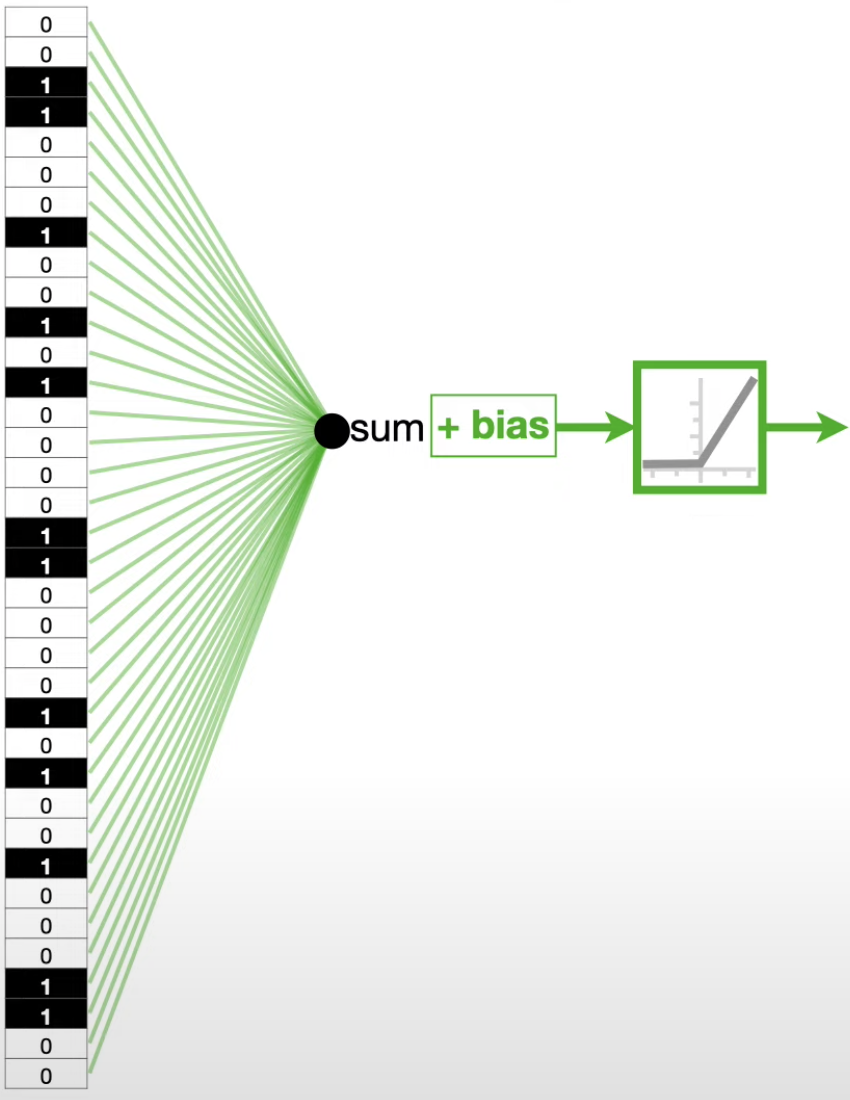 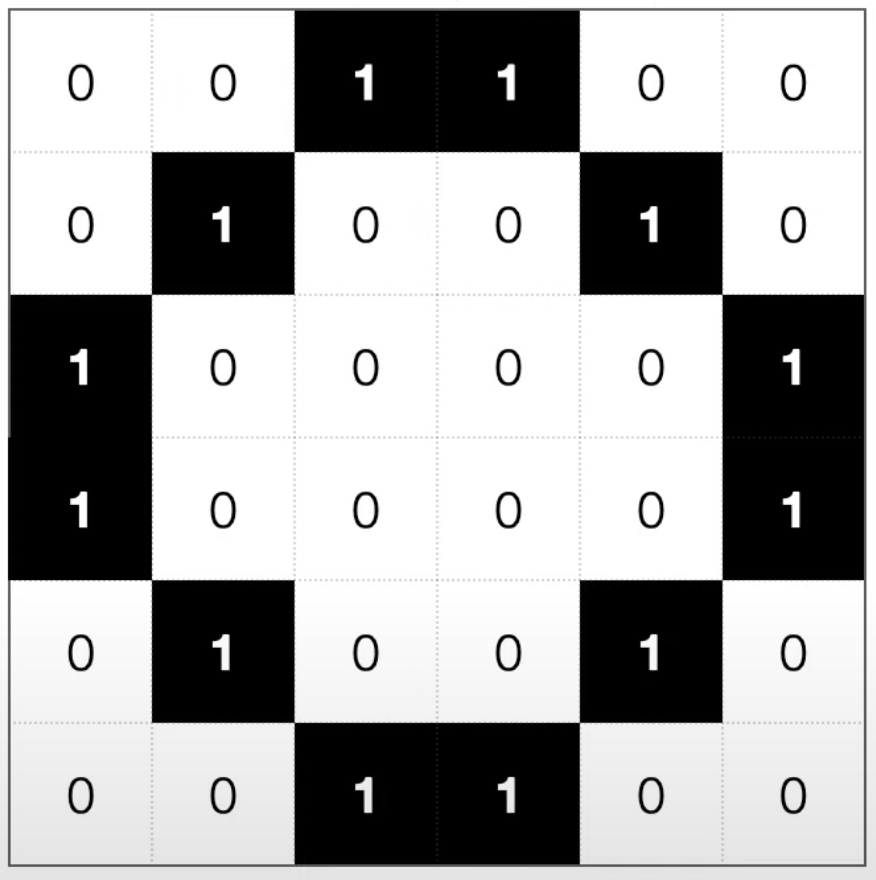 6px
Згорткова нейронна мережа
Вхідні параметри
6px
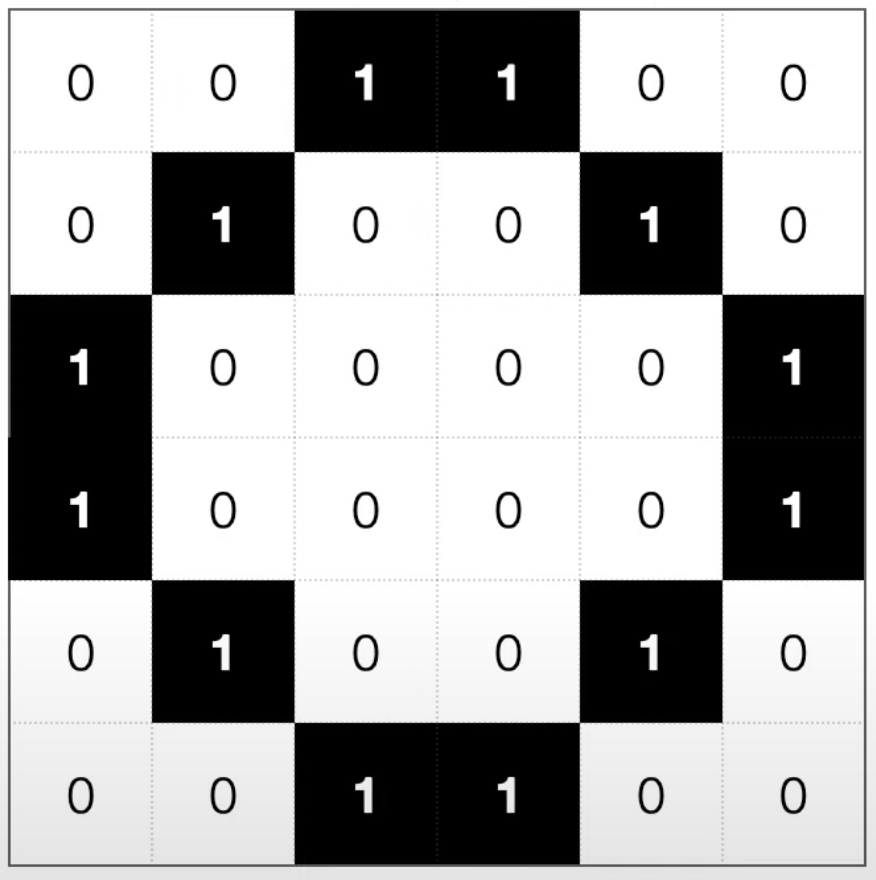 Фільтр
Обчислимо скалярний
добуток матриць. 
Після обчислень отримуємозгорток з вхідних параметрів
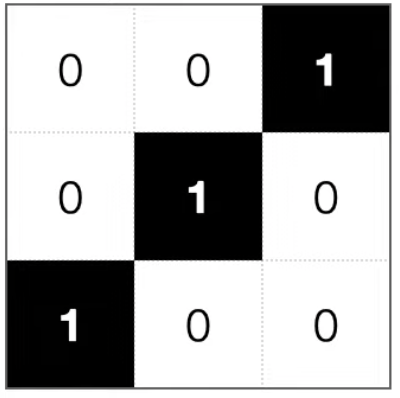 6px
Згорткова нейронна мережа
Вхідні параметри
6px
Фільтр
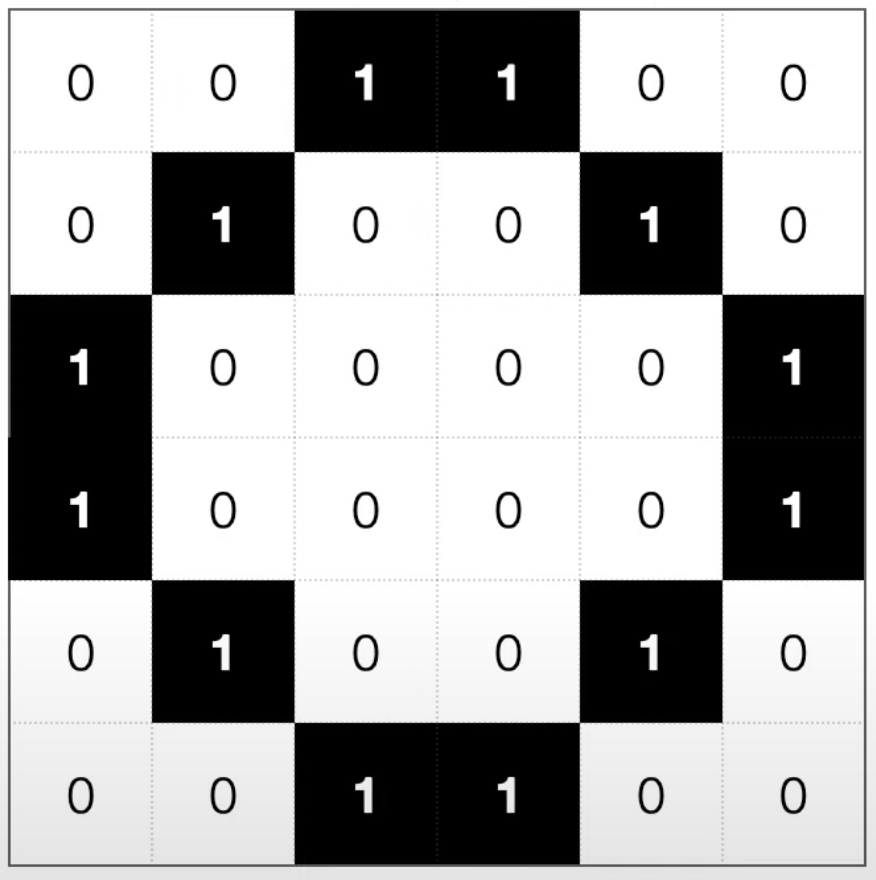 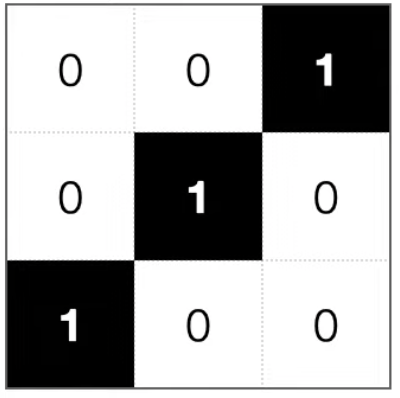 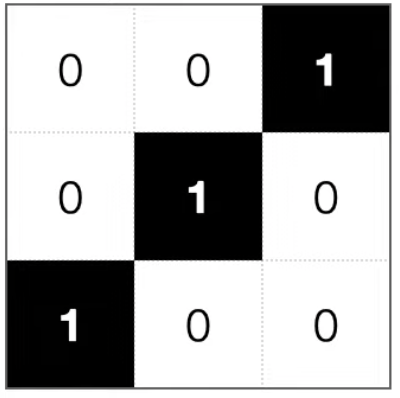 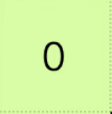 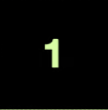 6px
3 +(-2)
(0 x 0) + (0 x 0) + (1 x 1)
(0 x 0) + (1 x 1) + (0 x 0)
(1 x 1) + (0 x 0) + (0 x 0)
= 3
Згорткова нейронна мережа
Вхідні параметри
6px
Фільтр
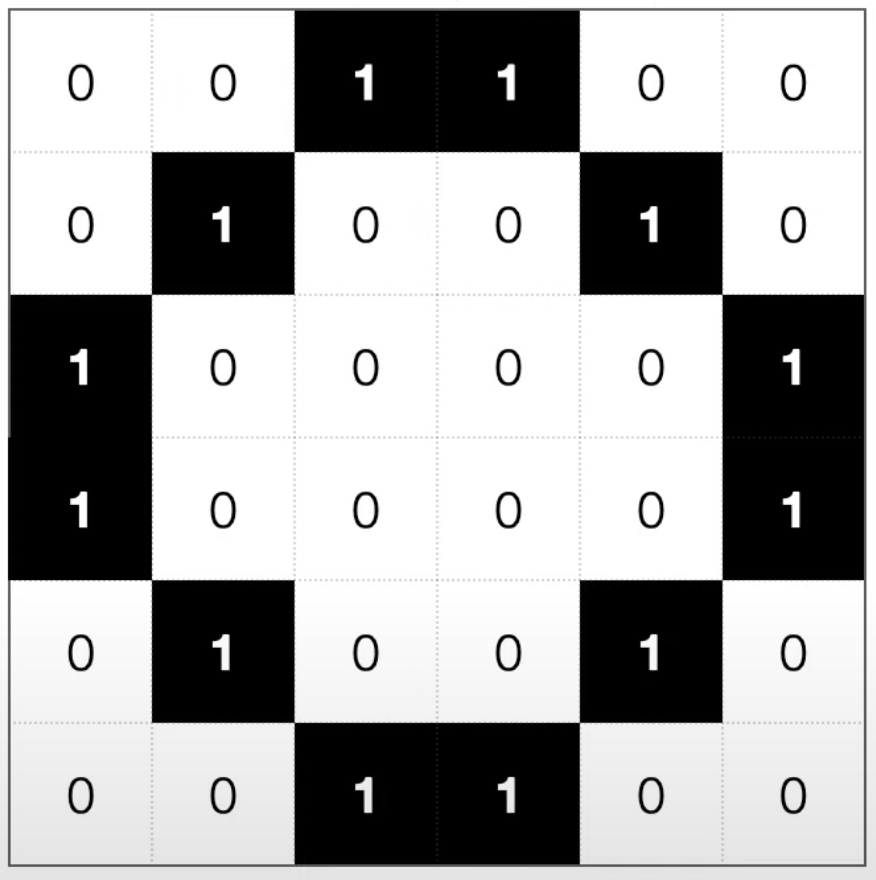 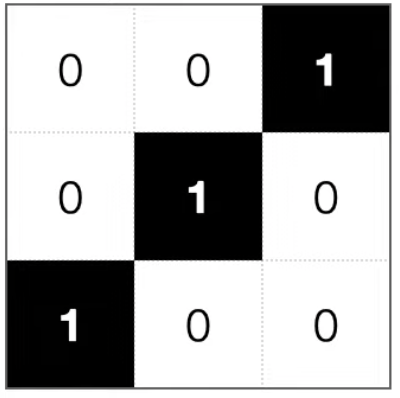 6px
1 +(-2)
(0 x 0) + (1 x 0) + (1 x 1)
(1 x 0) + (0 x 1) + (0 x 0)
(0 x 1) + (0 x 0) + (0 x 0)
= 1
Згорткова нейронна мережа
Вхідні параметри
6px
Фільтр
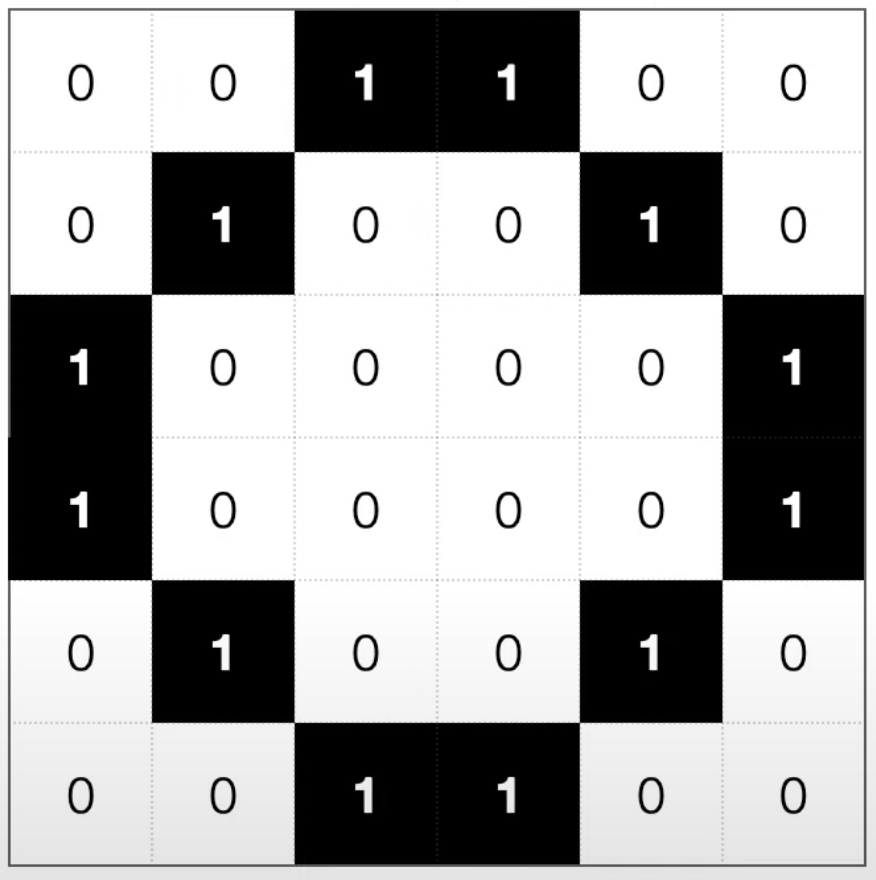 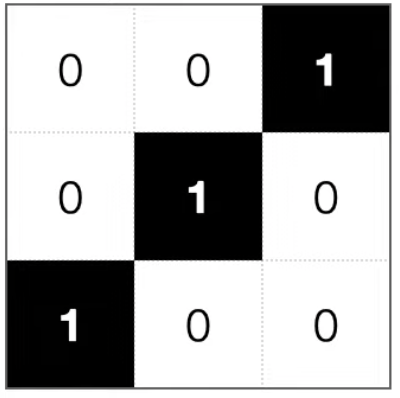 6px
0 +(-2)
(1 x 0) + (1 x 0) + (0 x 1)
(0 x 0) + (0 x 1) + (1 x 0)
(0 x 1) + (0 x 0) + (0 x 0)
= 0
Згорткова нейронна мережа
Вхідні параметри
6px
Фільтр
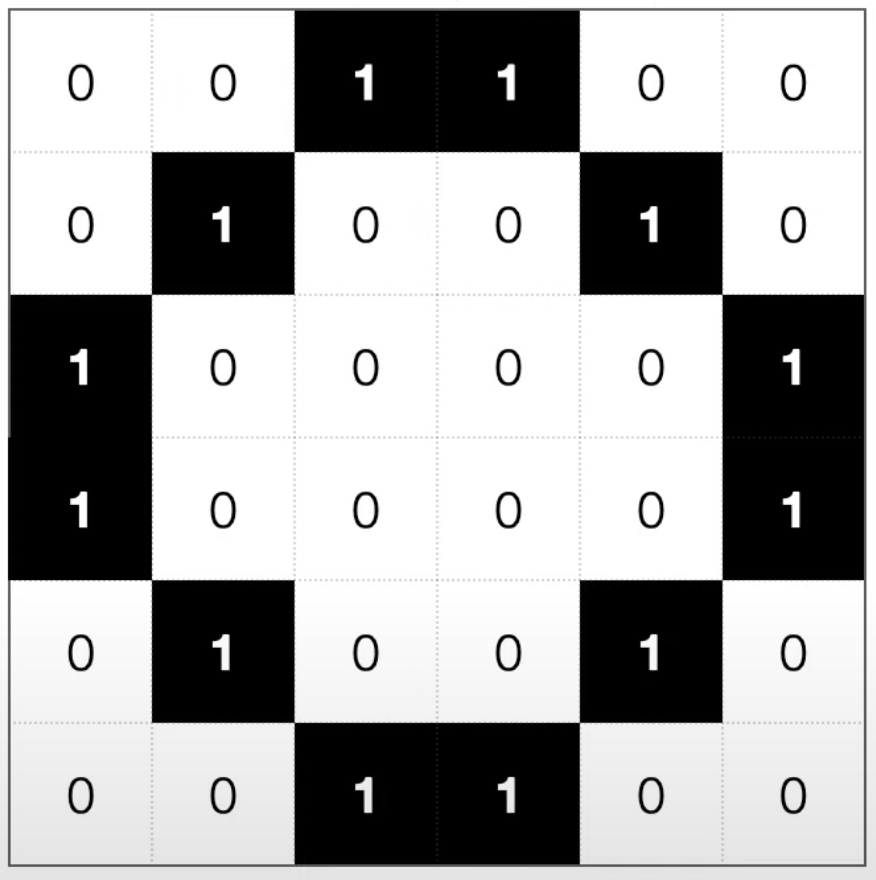 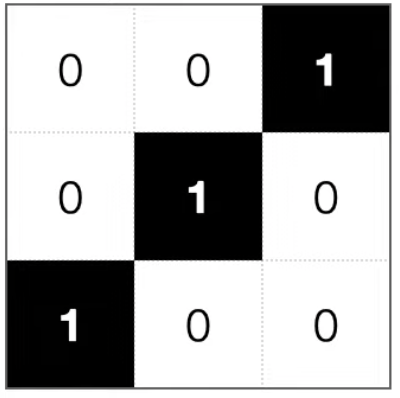 6px
1 +(-2)
(1 x 0) + (0 x 0) + (0 x 1)
(0 x 0) + (1 x 1) + (0 x 0)
(0 x 1) + (0 x 0) + (1 x 0)
= 1
Згорткова нейронна мережа
Вхідні параметри
6px
Фільтр
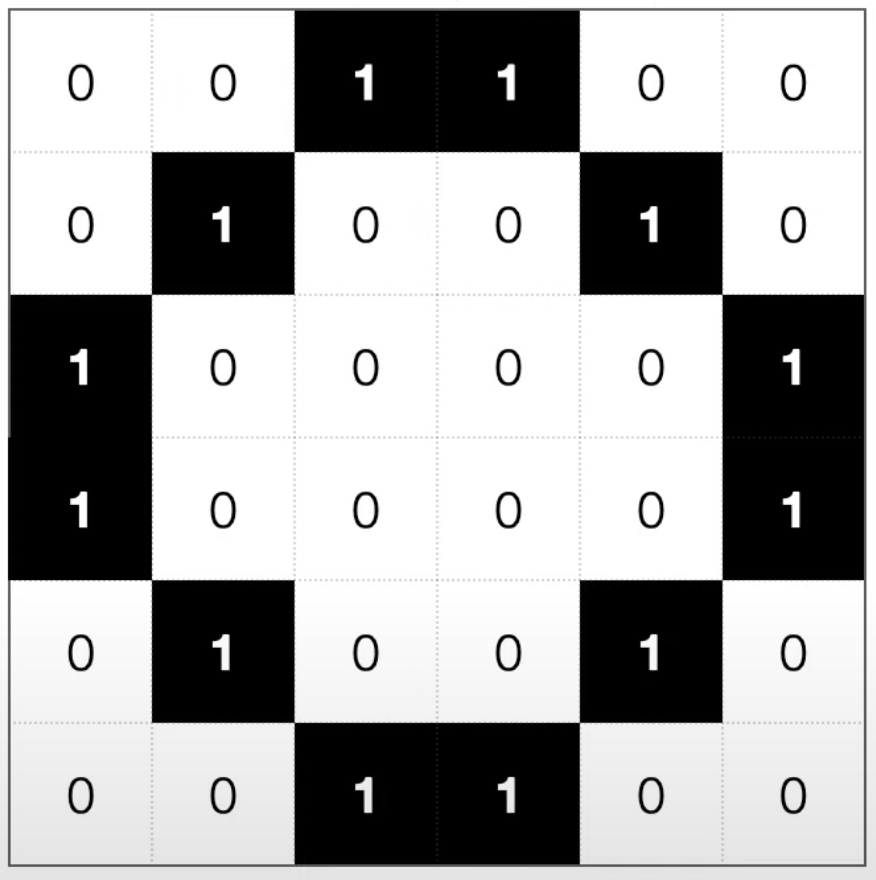 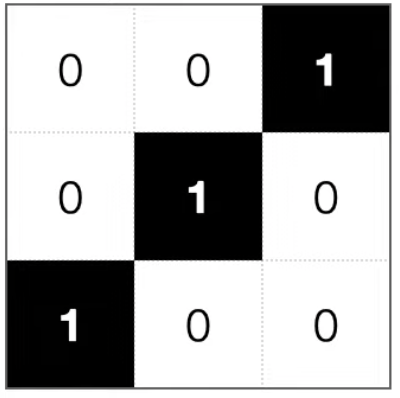 6px
1 +(-2)
(0 x 0) + (1 x 0) + (0 x 1)
(1 x 0) + (0 x 1) + (0 x 0)
(1 x 1) + (0 x 0) + (0 x 0)
= 1
Згорткова нейронна мережа
Вхідні параметри
6px
Фільтр
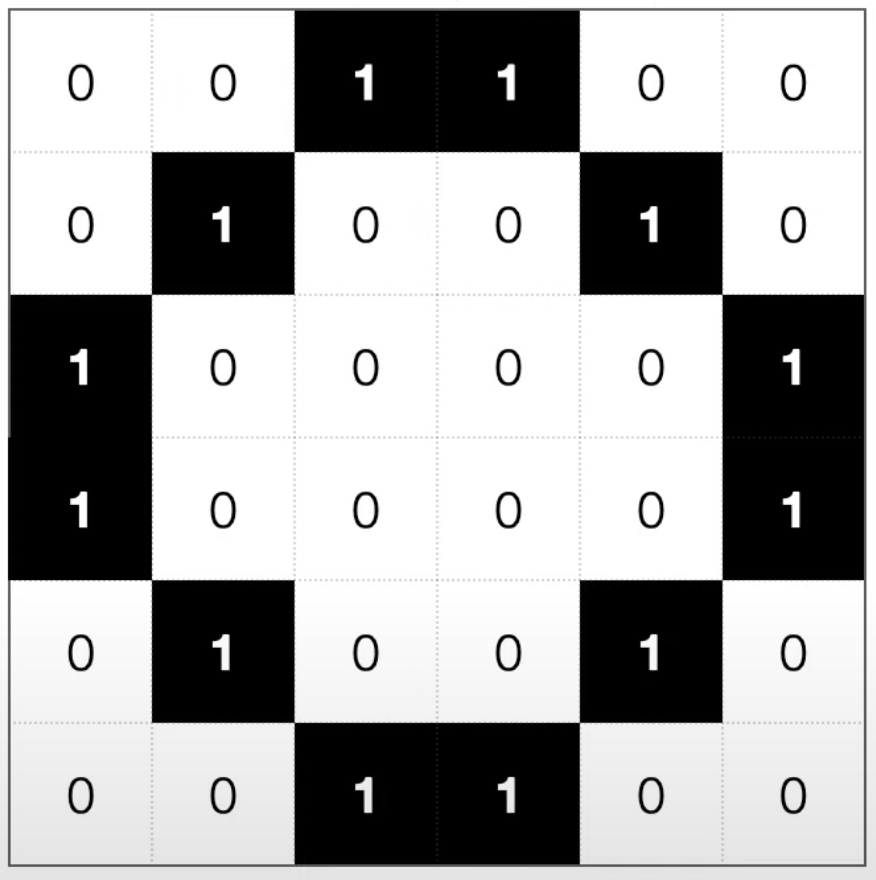 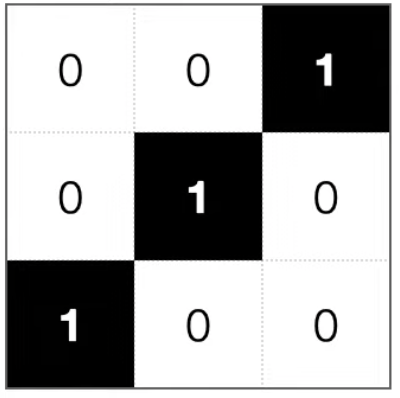 6px
0 +(-2)
(1 x 0) + (0 x 0) + (0 x 1)
(0 x 0) + (0 x 1) + (0 x 0)
(0 x 1) + (0 x 0) + (0 x 0)
= 0
Згорткова нейронна мережа
Вхідні параметри
6px
Фільтр
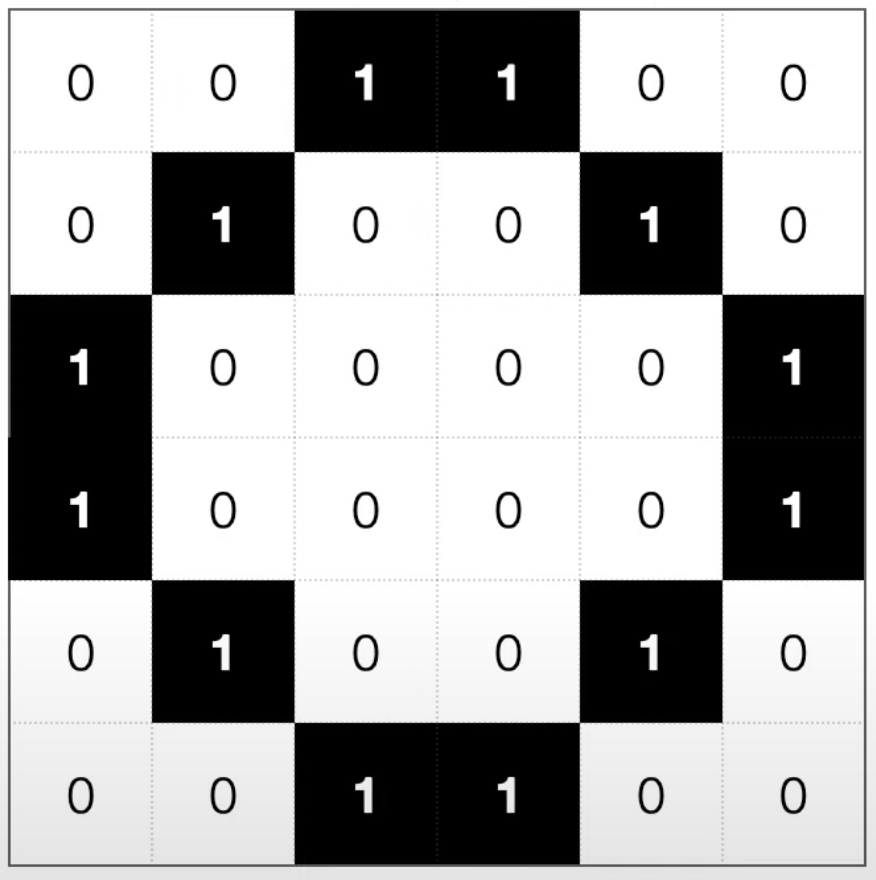 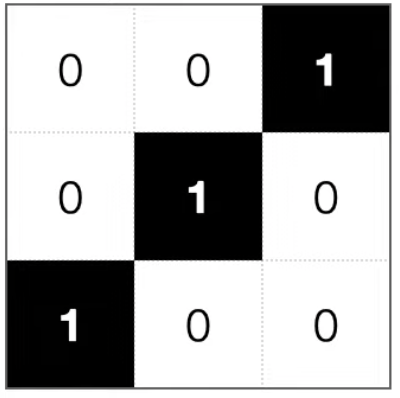 6px
1 +(-2)
(0 x 0) + (0 x 0) + (1 x 1)
(0 x 0) + (0 x 1) + (0 x 0)
(0 x 1) + (0 x 0) + (0 x 0)
= 1
Згорткова нейронна мережа
Вхідні параметри
6px
Фільтр
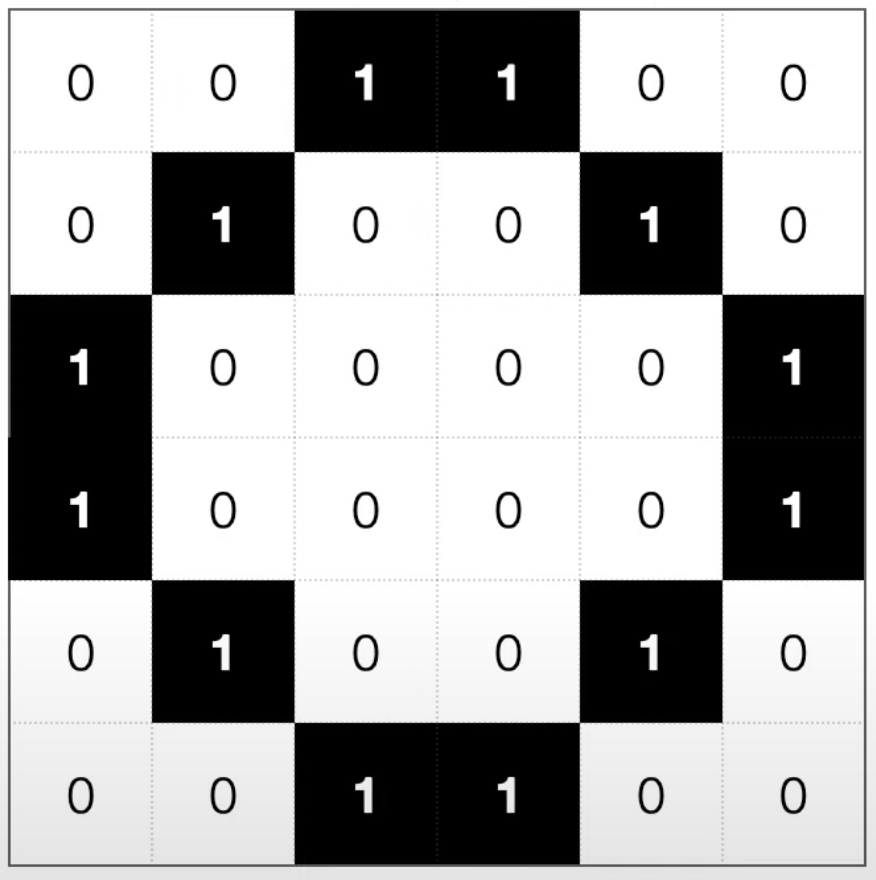 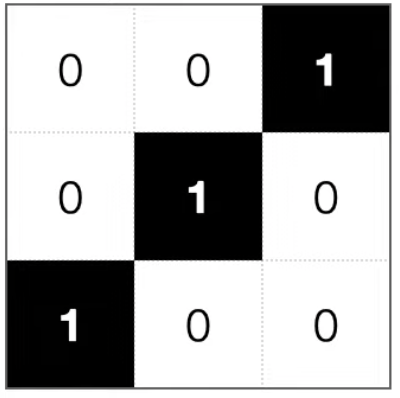 6px
0 +(-2)
(0 x 0) + (1 x 0) + (0 x 1)
(0 x 0) + (0 x 1) + (1 x 0)
(0 x 1) + (0 x 0) + (1 x 0)
= 0
Згорткова нейронна мережа
Вхідні параметри
6px
Фільтр
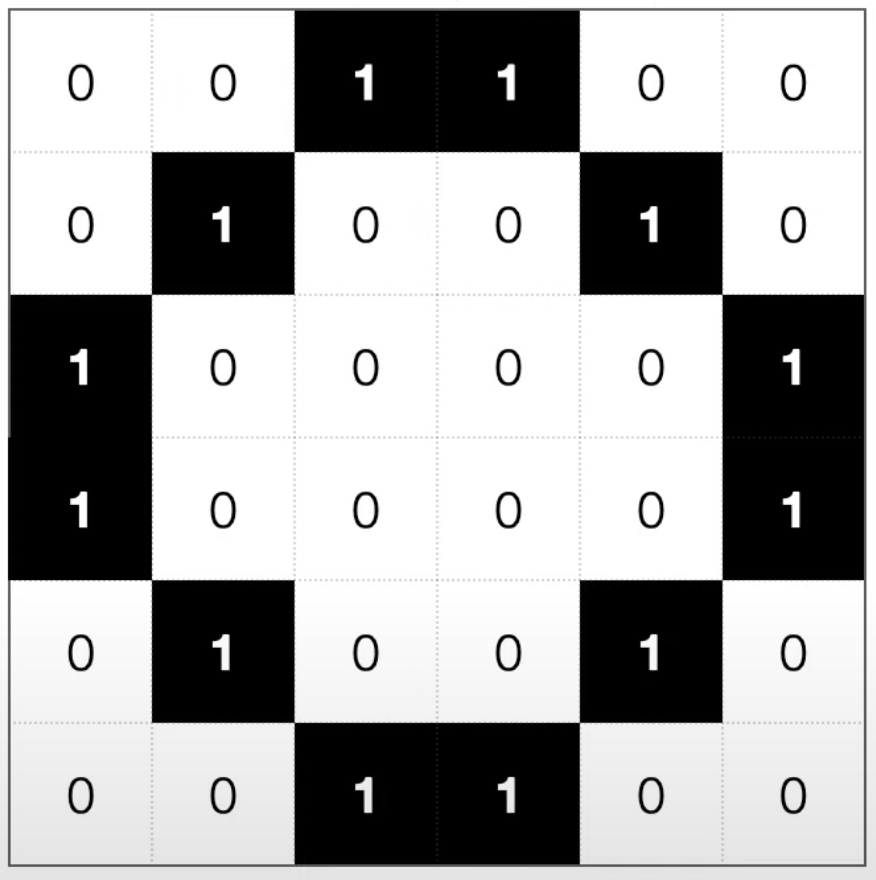 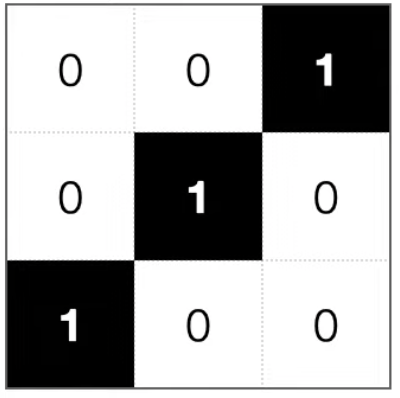 6px
0 +(-2)
(1 x 0) + (0 x 0) + (0 x 1)
(1 x 0) + (0 x 1) + (0 x 0)
(0 x 1) + (1 x 0) + (0 x 0)
= 0
Згорткова нейронна мережа
Вхідні параметри
6px
Фільтр
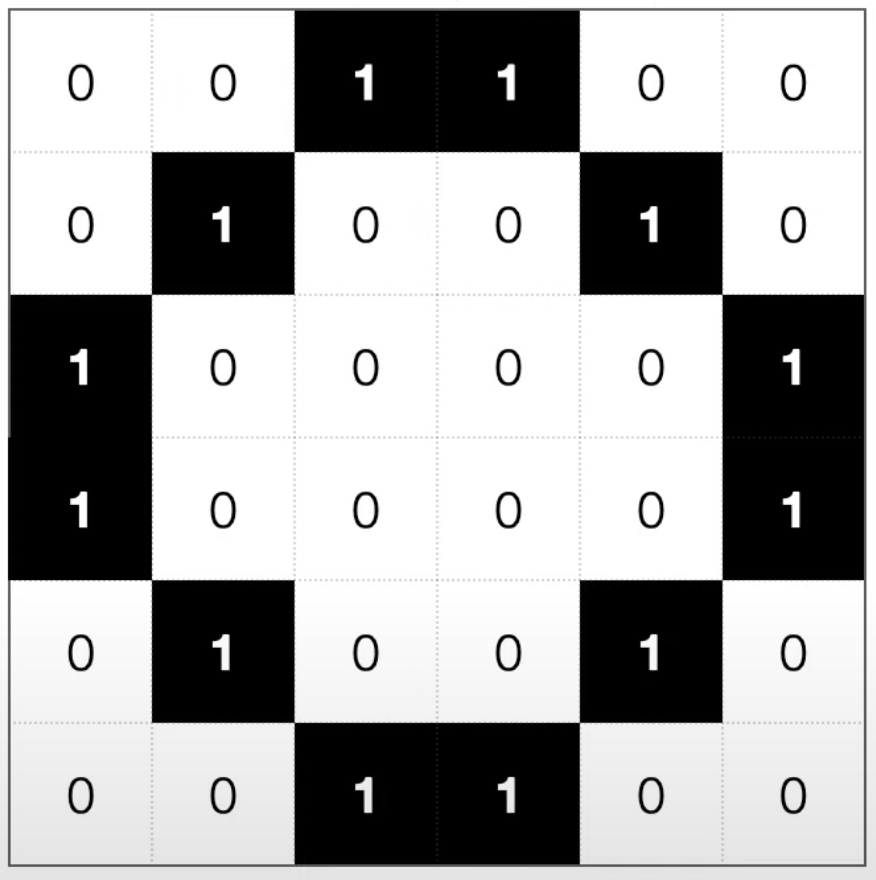 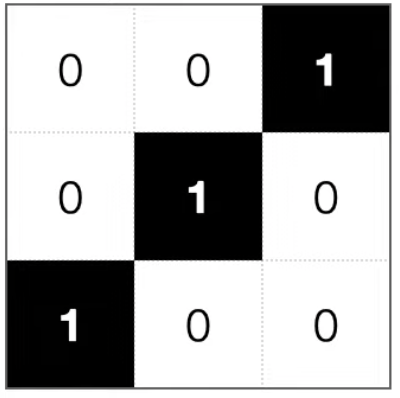 6px
1 +(-2)
(0 x 0) + (0 x 0) + (0 x 1)
(0 x 0) + (0 x 1) + (0 x 0)
(1 x 1) + (0 x 0) + (0 x 0)
= 1
Згорткова нейронна мережа
Вхідні параметри
6px
Фільтр
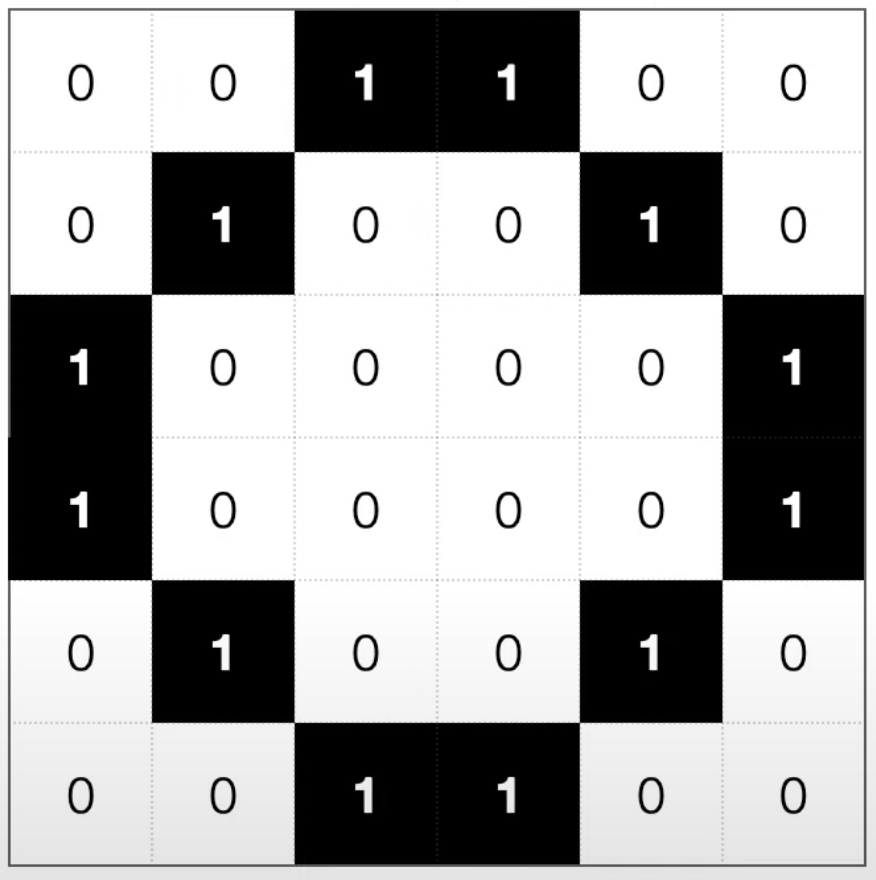 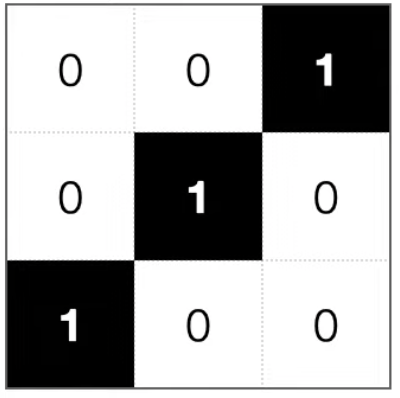 6px
0 +(-2)
(0 x 0) + (0 x 0) + (0 x 1)
(0 x 0) + (0 x 1) + (0 x 0)
(0 x 1) + (0 x 0) + (1 x 0)
= 0
Згорткова нейронна мережа
Вхідні параметри
6px
Фільтр
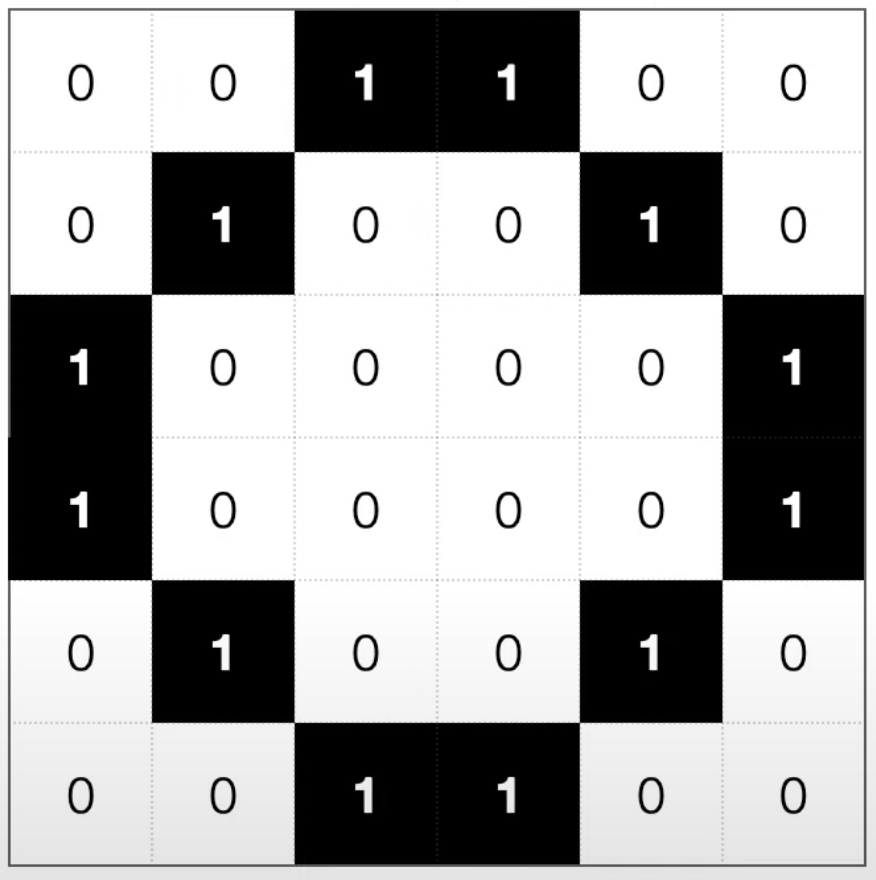 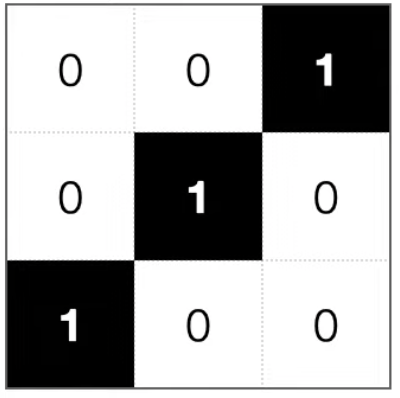 6px
1 +(-2)
(0 x 0) + (0 x 0) + (1 x 1)
(0 x 0) + (0 x 1) + (1 x 0)
(0 x 1) + (1 x 0) + (0 x 0)
= 1
Згорткова нейронна мережа
Вхідні параметри
6px
Фільтр
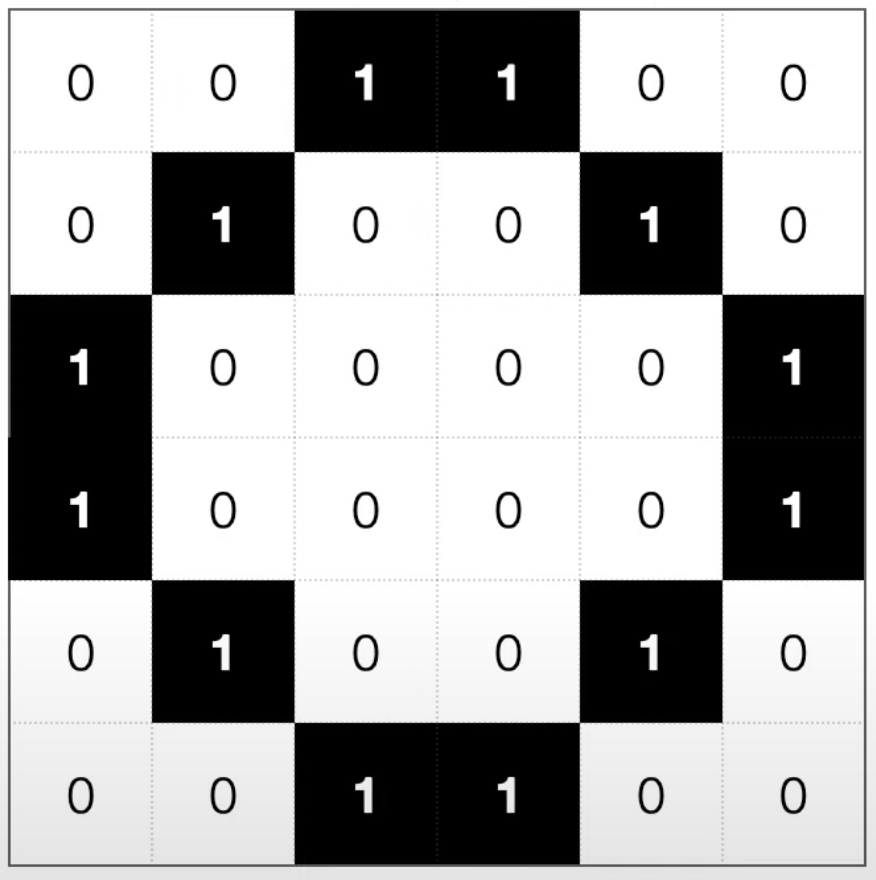 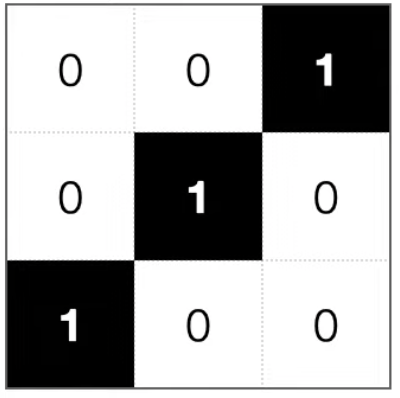 6px
1 +(-2)
(1 x 0) + (0 x 0) + (0 x 1)
(0 x 0) + (1 x 1) + (0 x 0)
(0 x 1) + (0 x 0) + (1 x 0)
= 1
Згорткова нейронна мережа
Вхідні параметри
6px
Фільтр
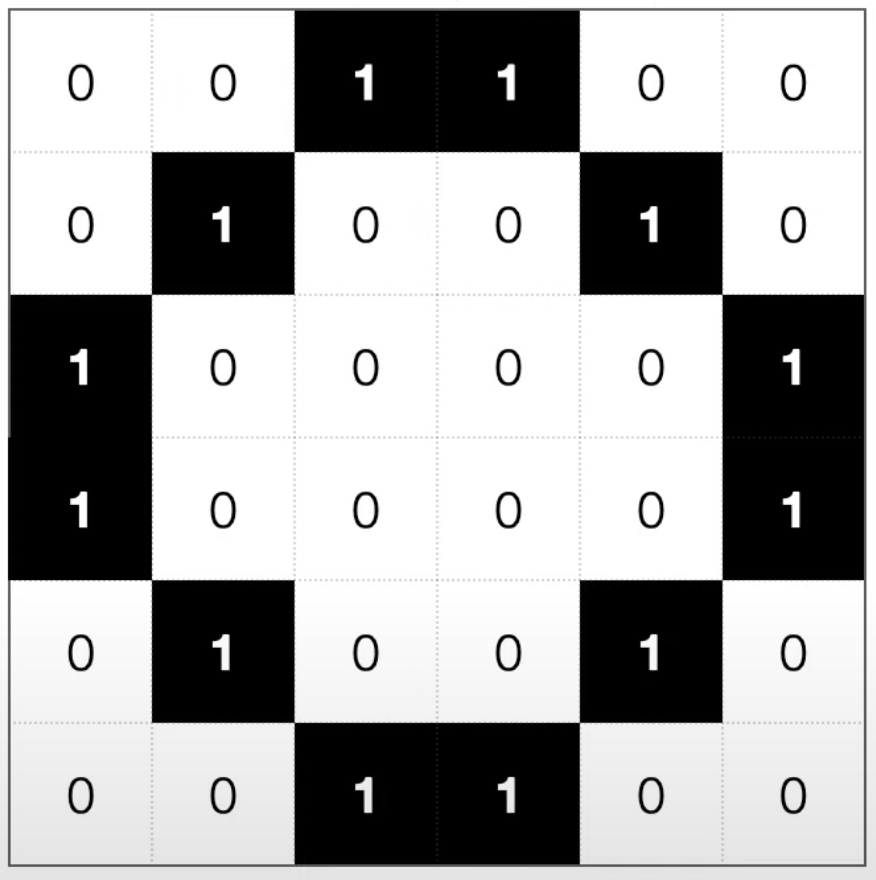 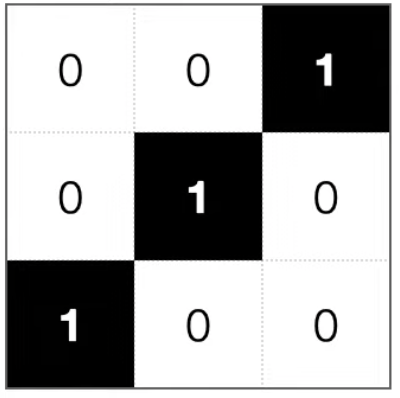 6px
0 +(-2)
(0 x 0) + (0 x 0) + (0 x 1)
(1 x 0) + (0 x 1) + (0 x 0)
(0 x 1) + (1 x 0) + (1 x 0)
= 0
Згорткова нейронна мережа
Вхідні параметри
6px
Фільтр
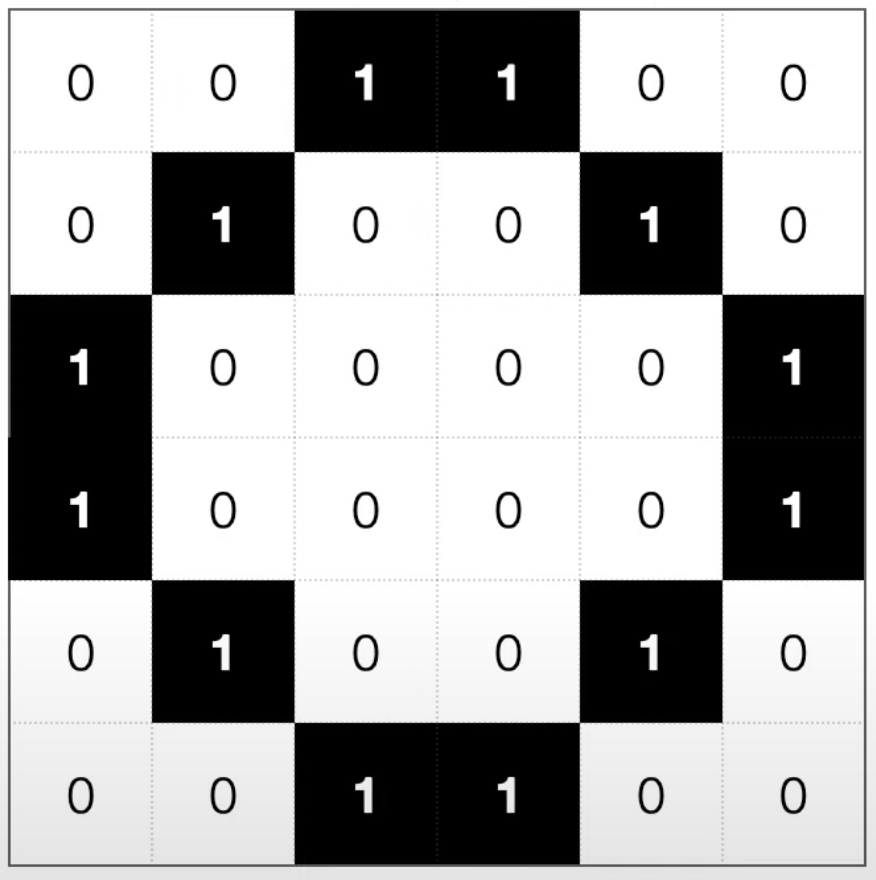 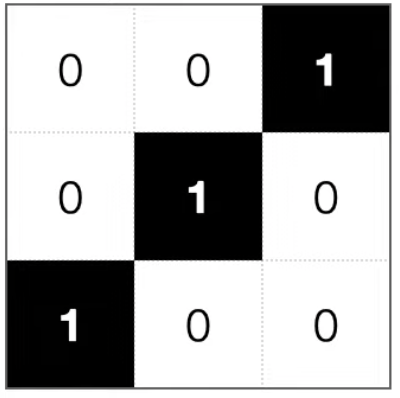 6px
1 +(-2)
(0 x 0) + (0 x 0) + (0 x 1)
(0 x 0) + (0 x 1) + (1 x 0)
(1 x 1) + (1 x 0) + (0 x 0)
= 1
Згорткова нейронна мережа
Вхідні параметри
6px
Фільтр
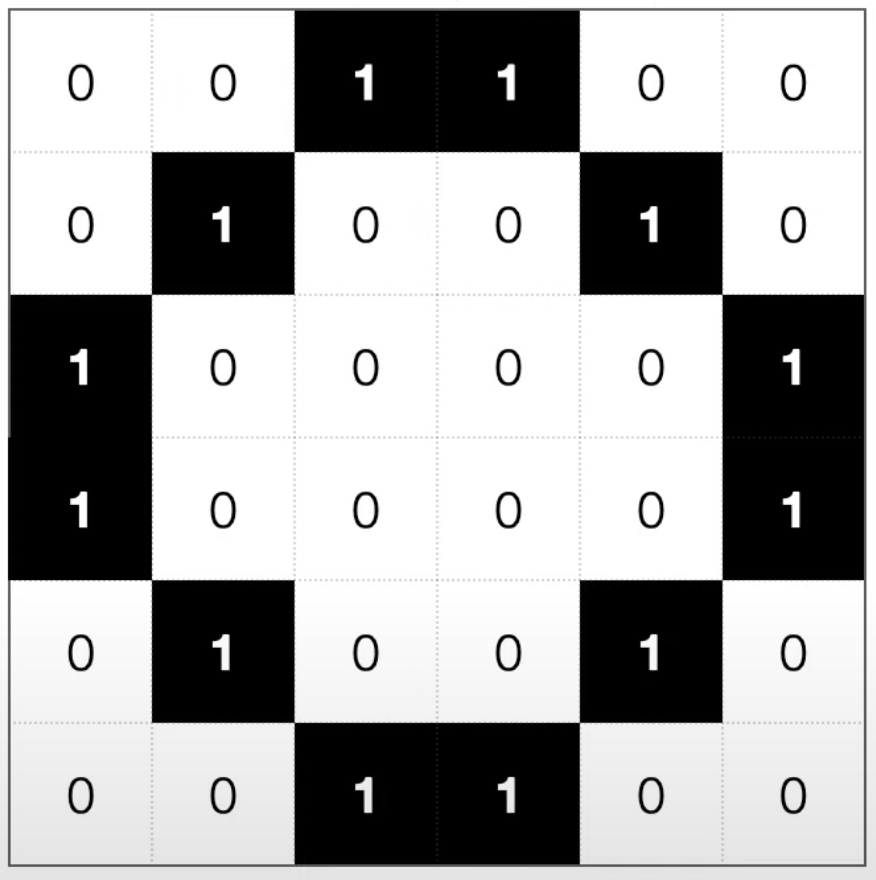 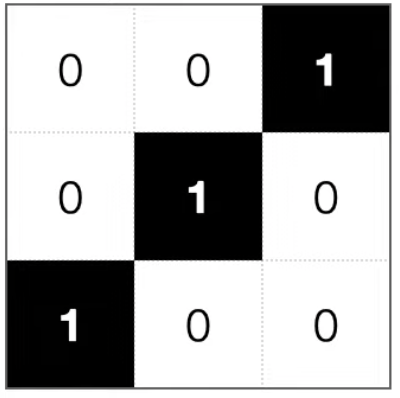 6px
3 +(-2)
(0 x 0) + (0 x 0) + (1 x 1)
(0 x 0) + (1 x 1) + (0 x 0)
(1 x 1) + (0 x 0) + (0 x 0)
= 3
Згорткова нейронна мережа
ReLU
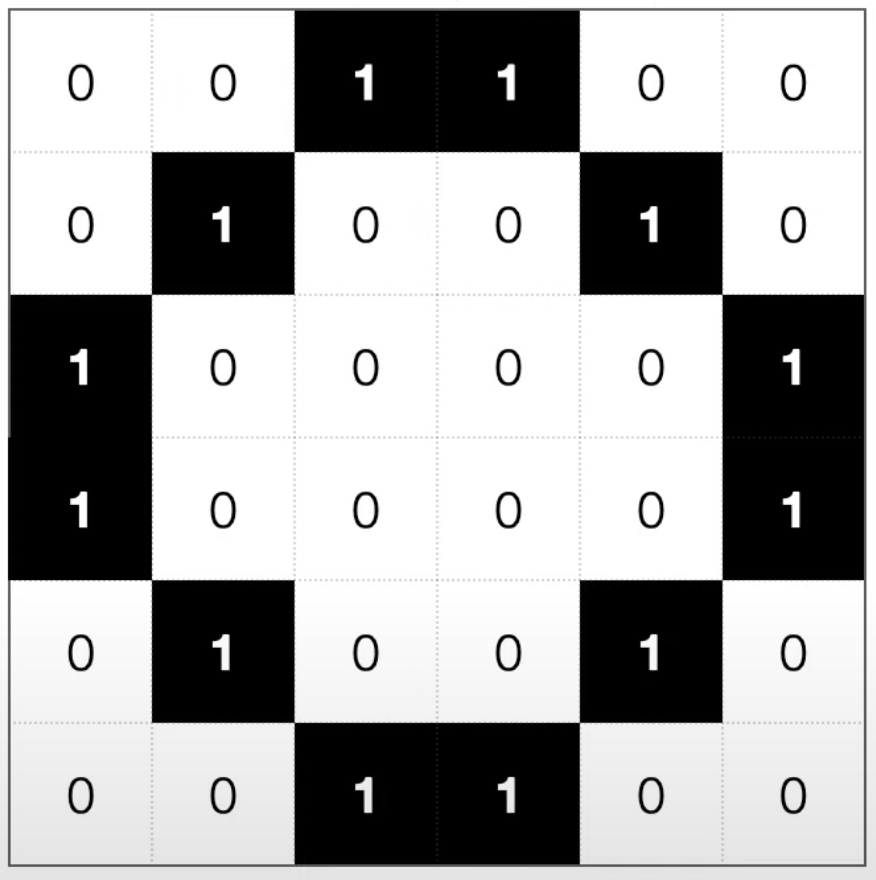 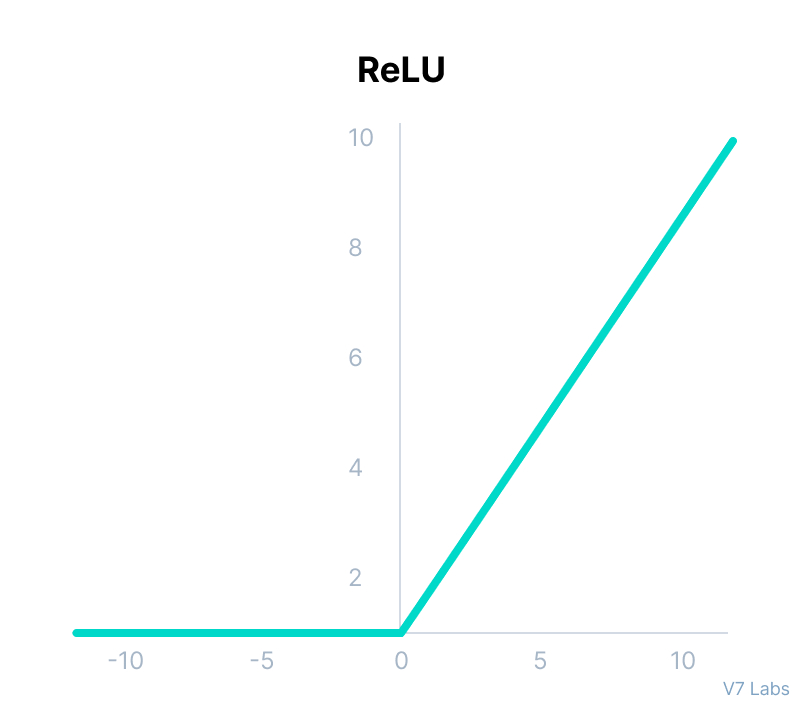 Таблиця ознак
Згорткова нейронна мережа
Фільтр
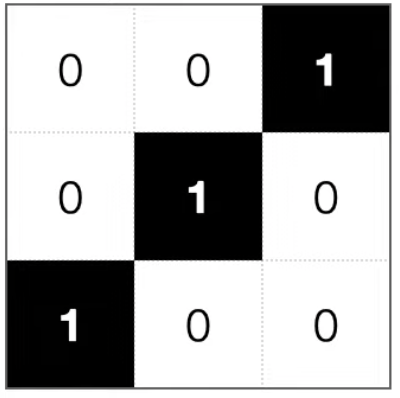 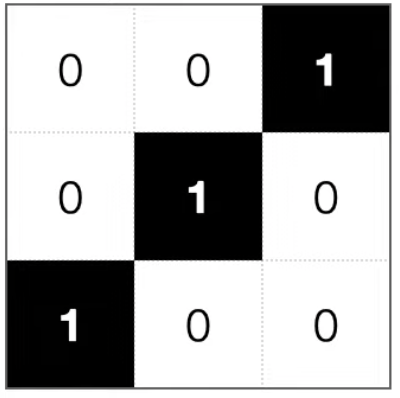 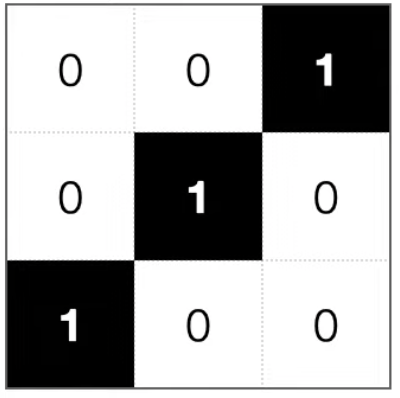 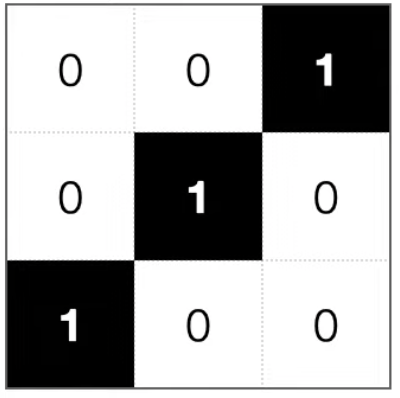 ReLU
Таблиця ознак
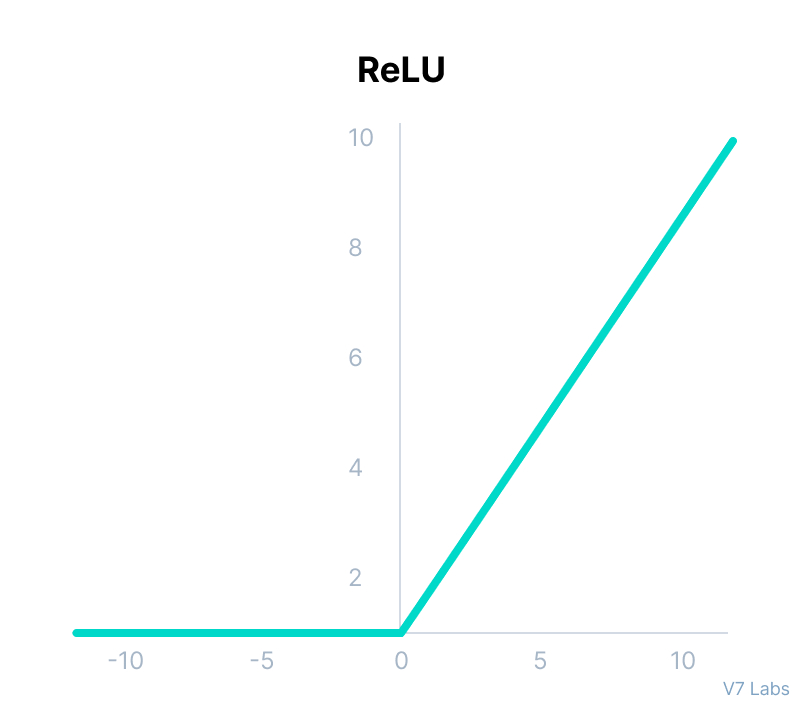 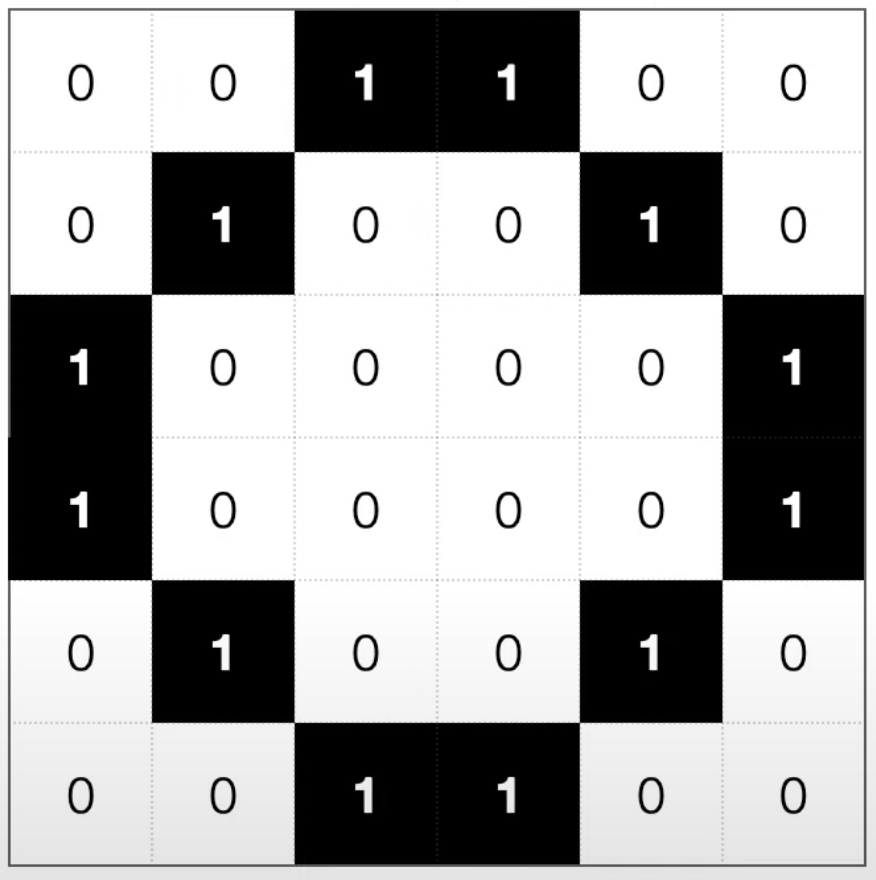 Агрегувальні шари (max/mean pooling)
ReLU
Таблиця ознак
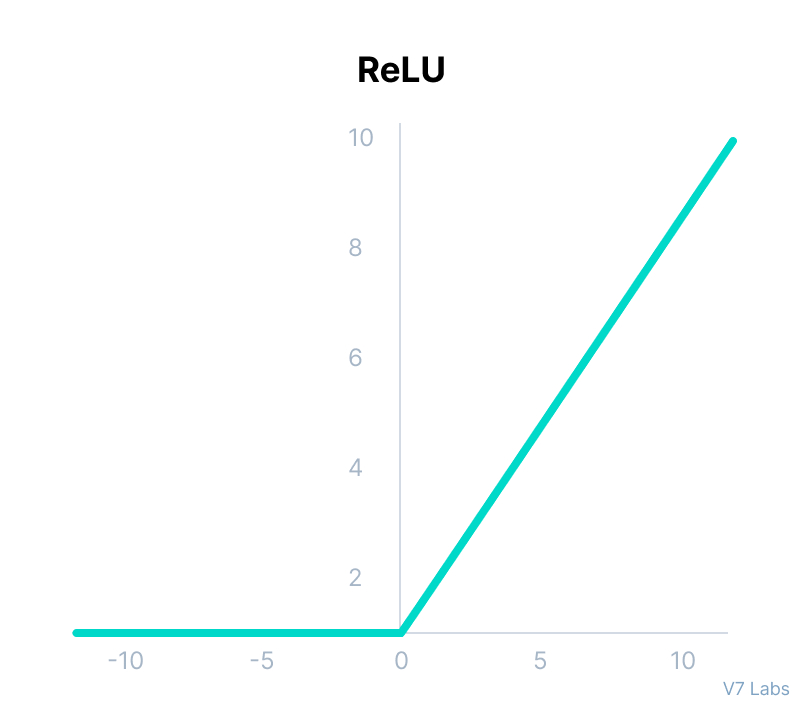 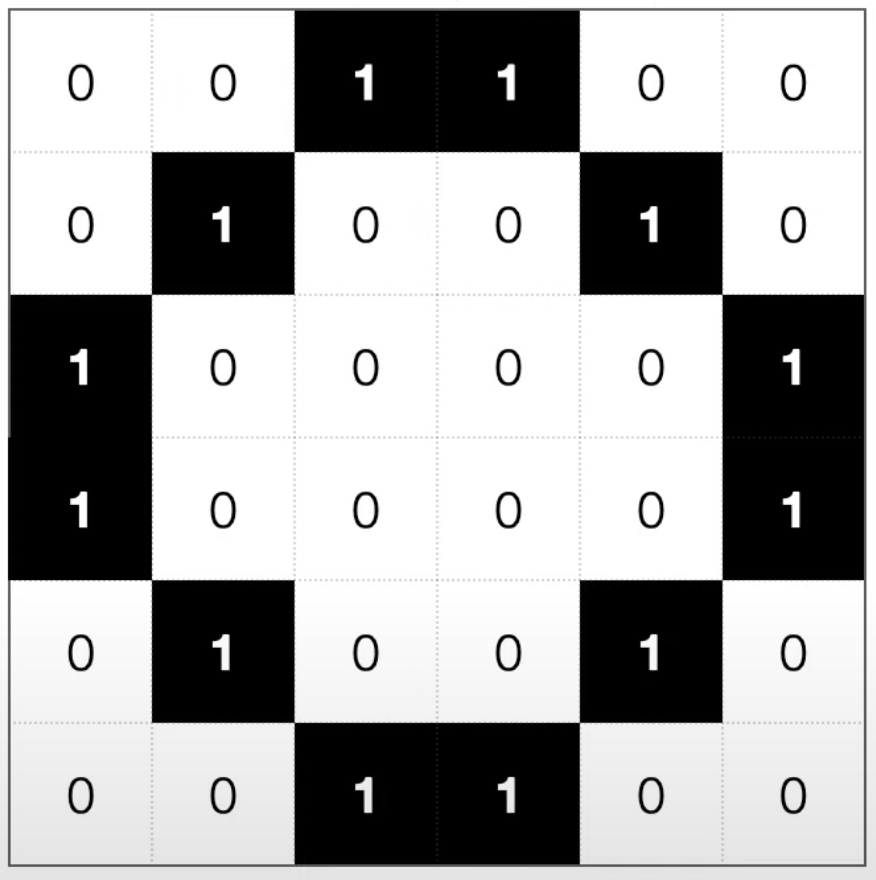 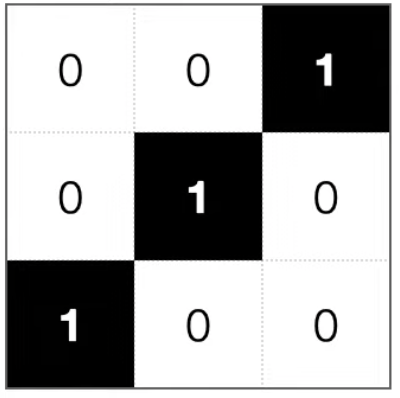 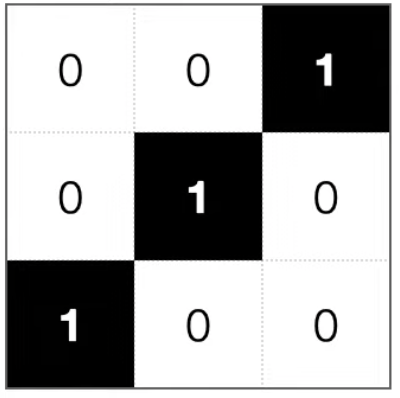 Mean pooling
Max pooling
Агрегувальні шари (max/mean pooling)
Max pooling
Агрегувальні шари (max/mean pooling)
Max pooling
Агрегувальні шари (max/mean pooling)
Max pooling
Агрегувальні шари (max/mean pooling)
Max pooling
Агрегувальні шари (max/mean pooling)
Mean pooling
Агрегувальні шари (max/mean pooling)
Mean pooling
Агрегувальні шари (max/mean pooling)
Mean pooling
Агрегувальні шари (max/mean pooling)
Mean pooling
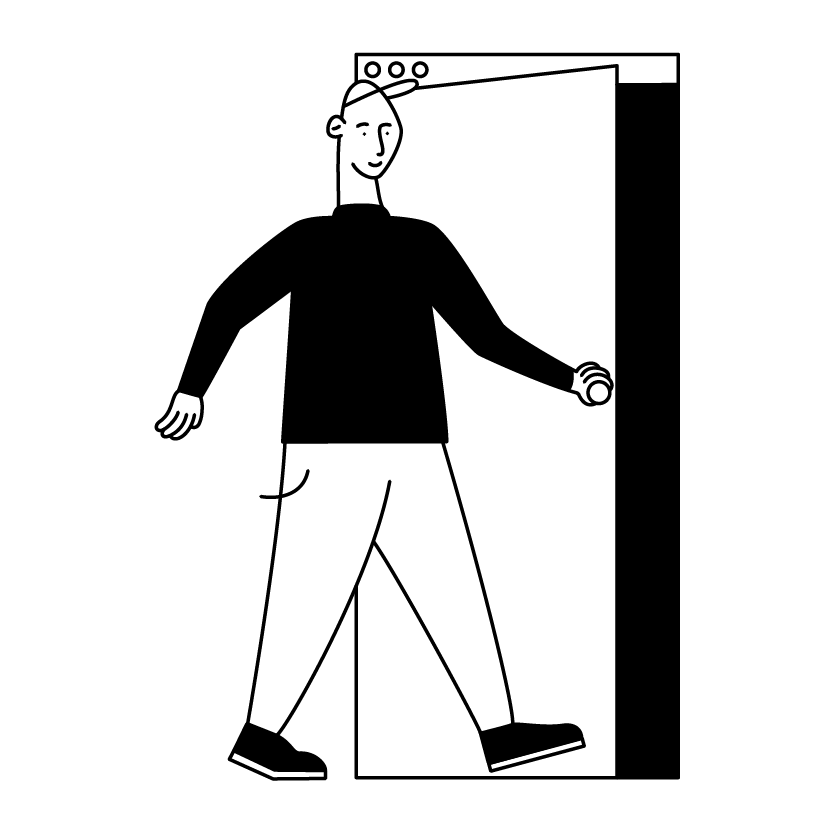 Дякую за увагу!
Питання?